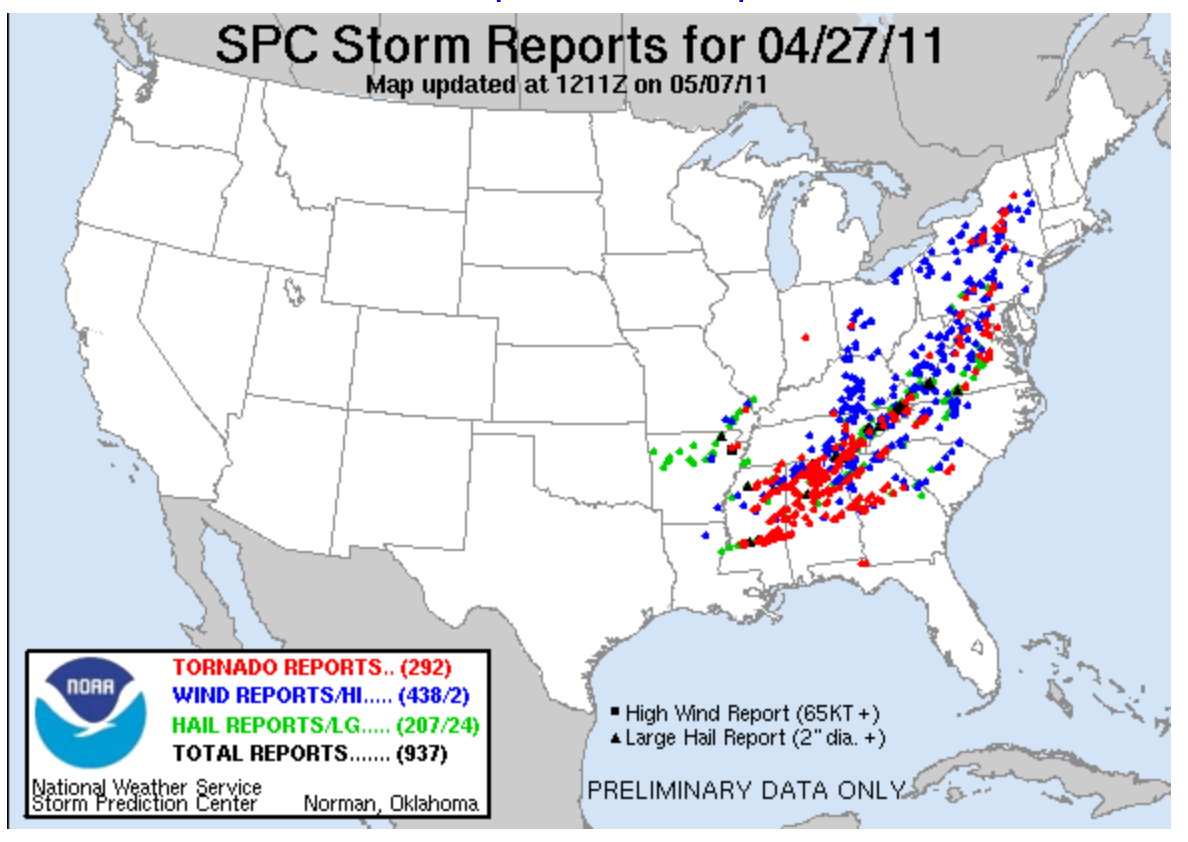 Knupp et al. BAMS 2014
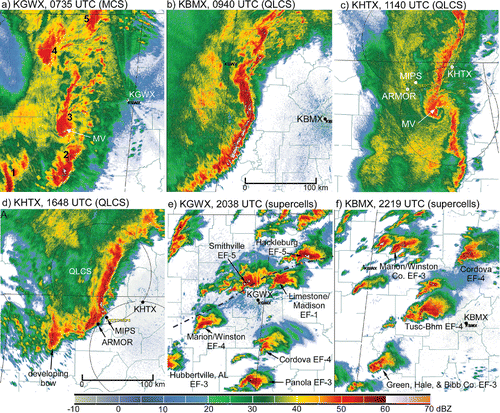 Knupp et al. BAMS 2014
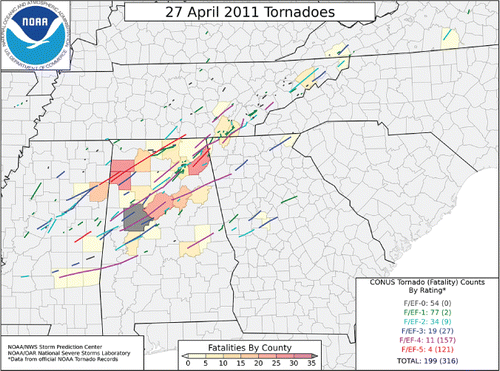 Knupp et al. BAMS 2014
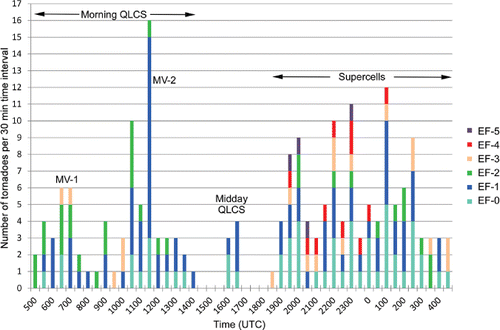 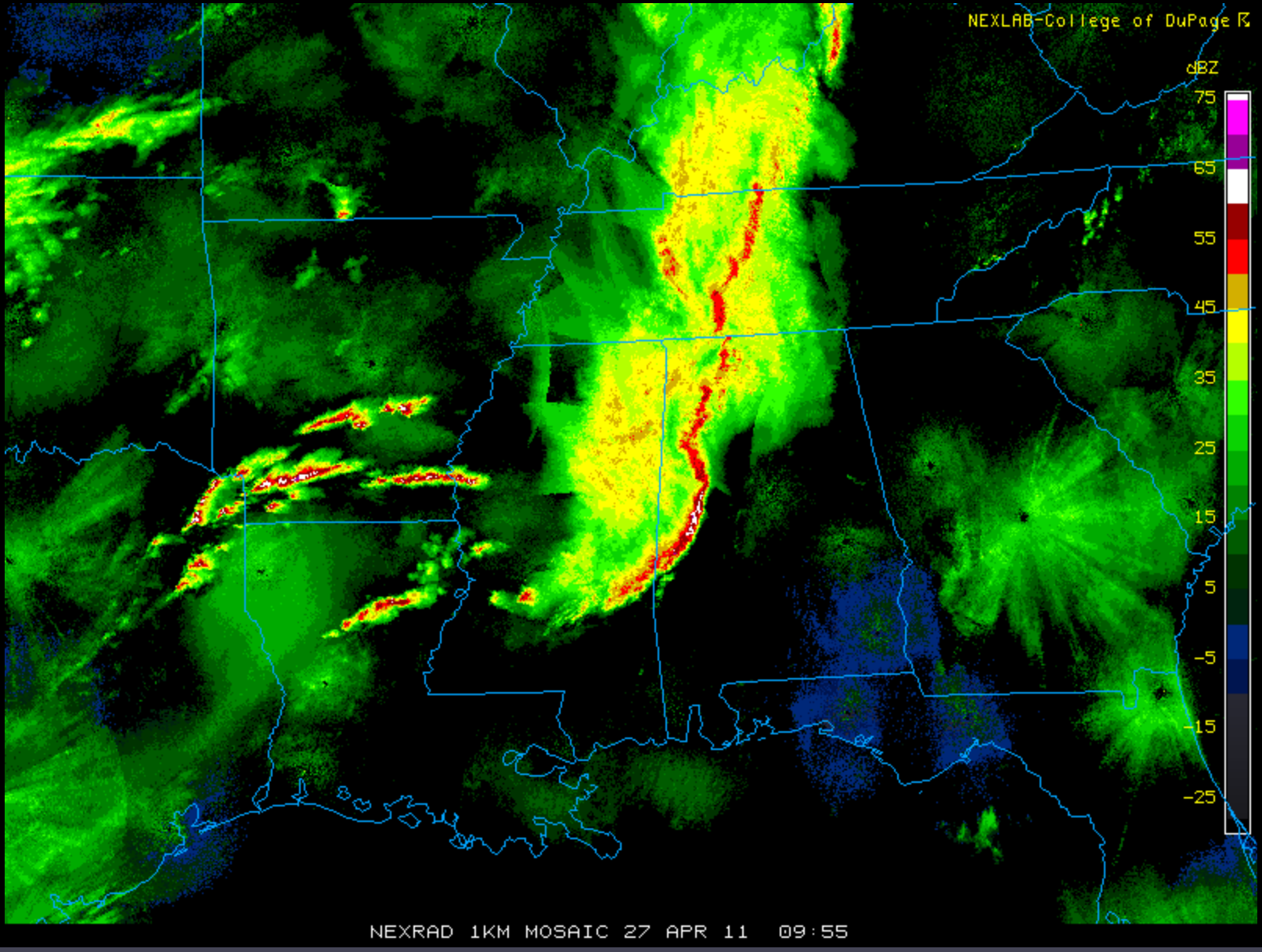 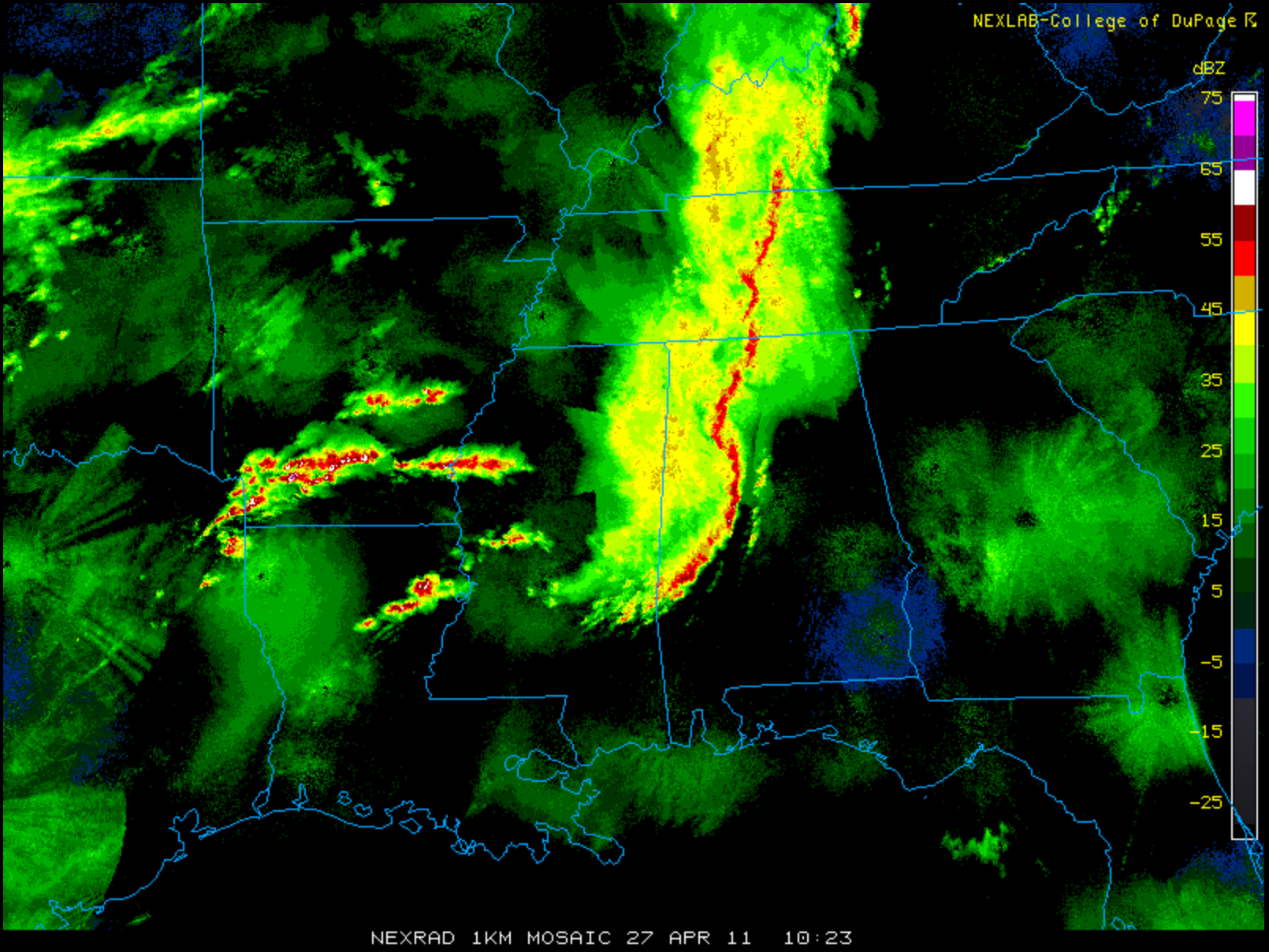 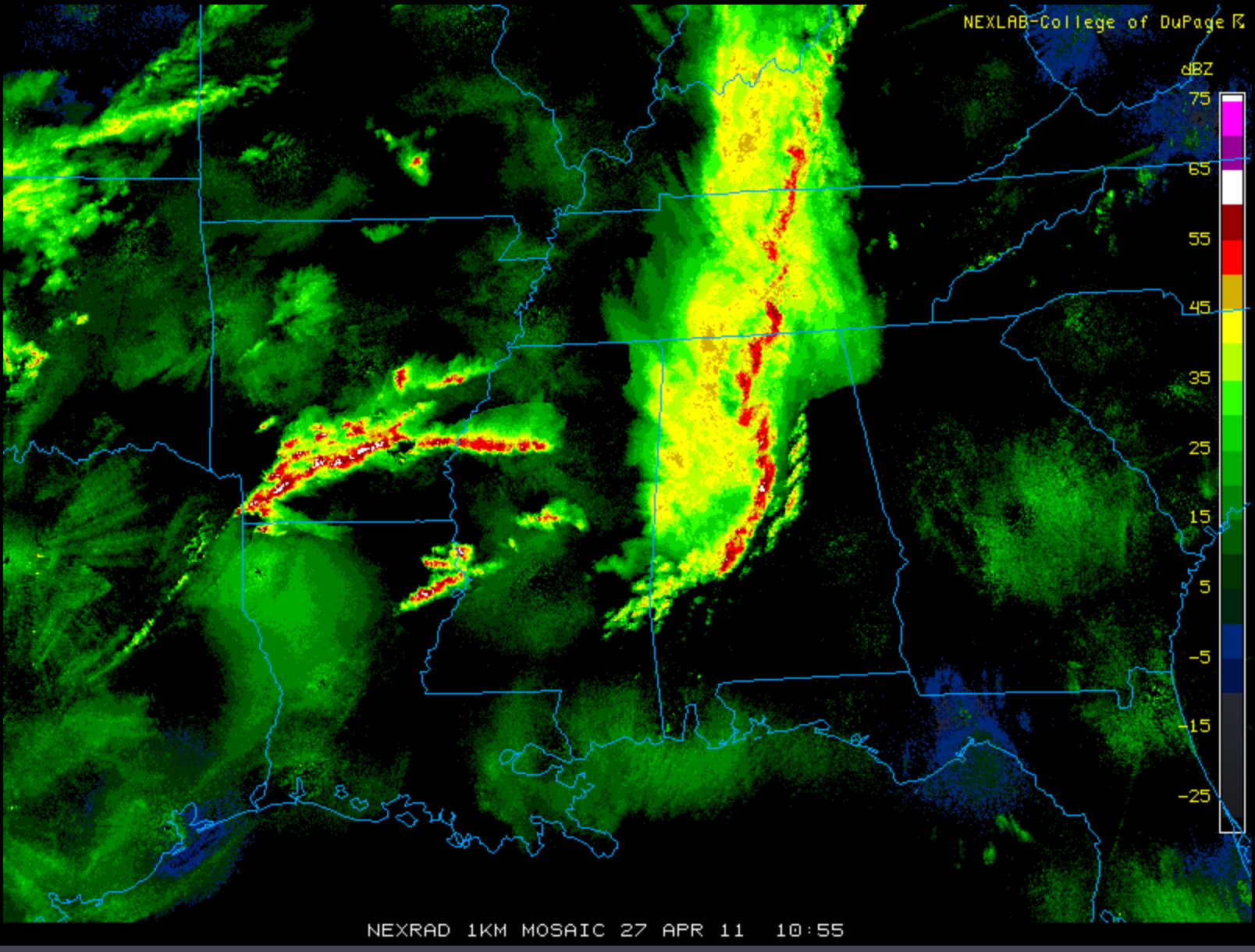 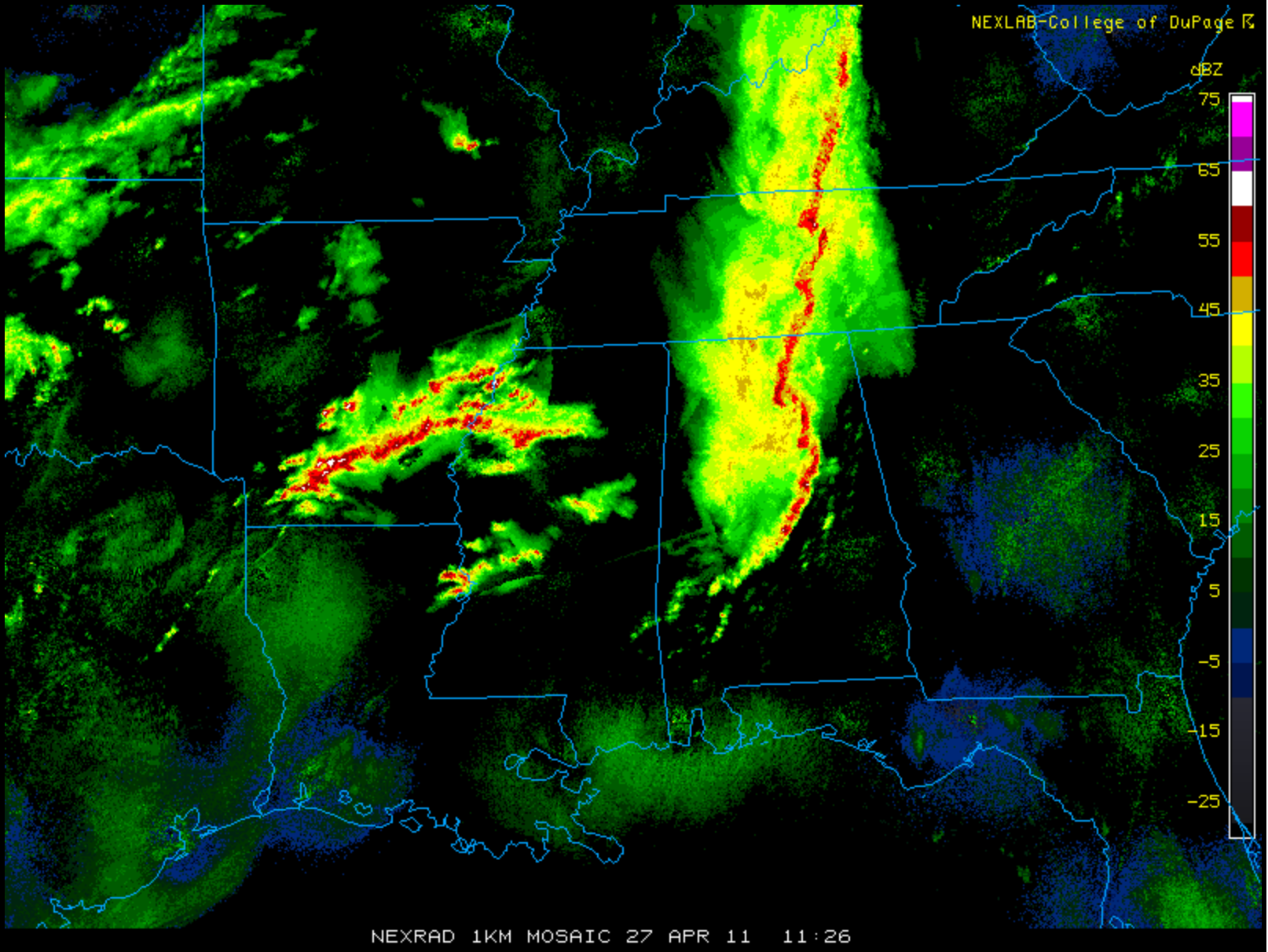 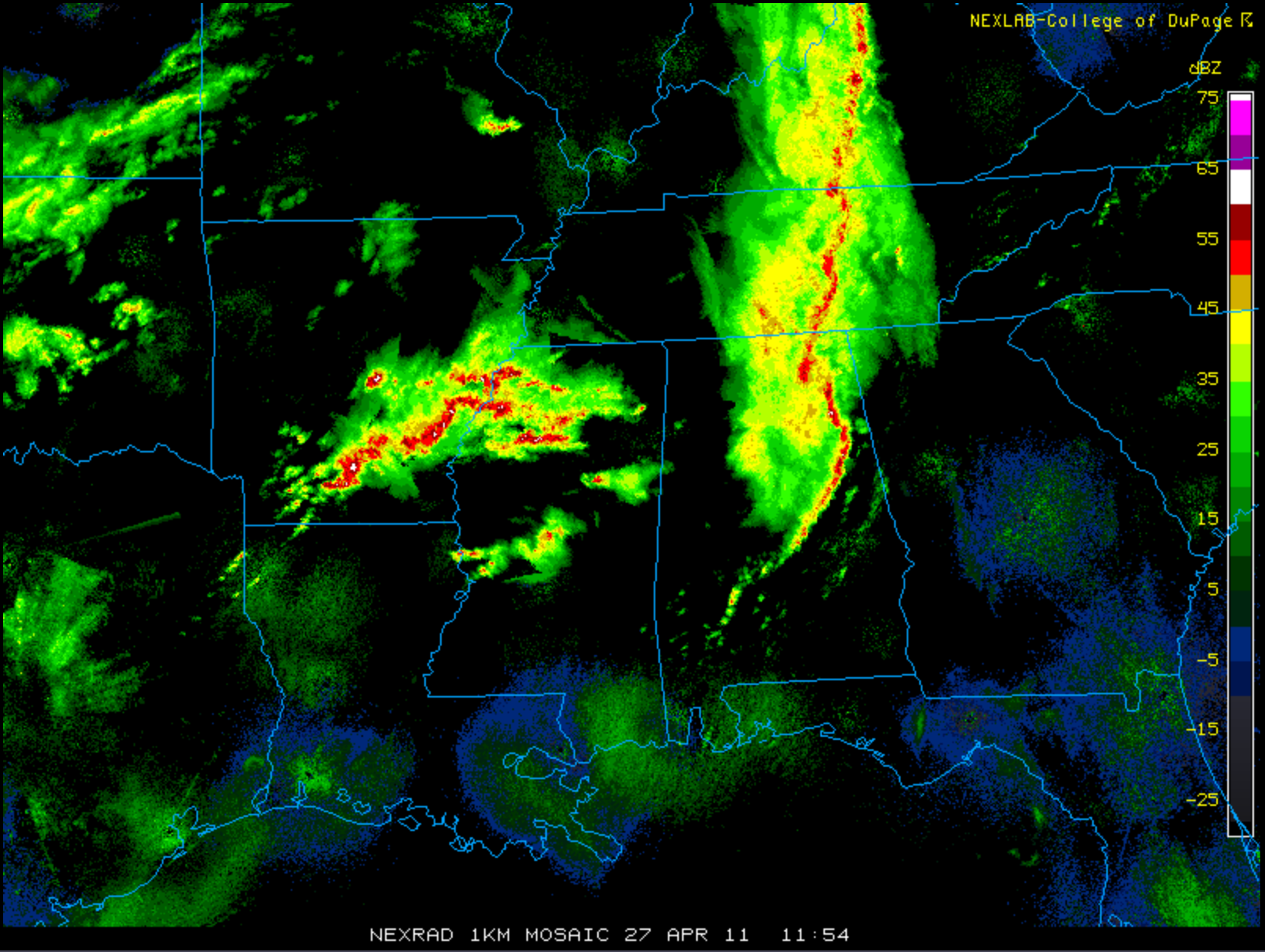 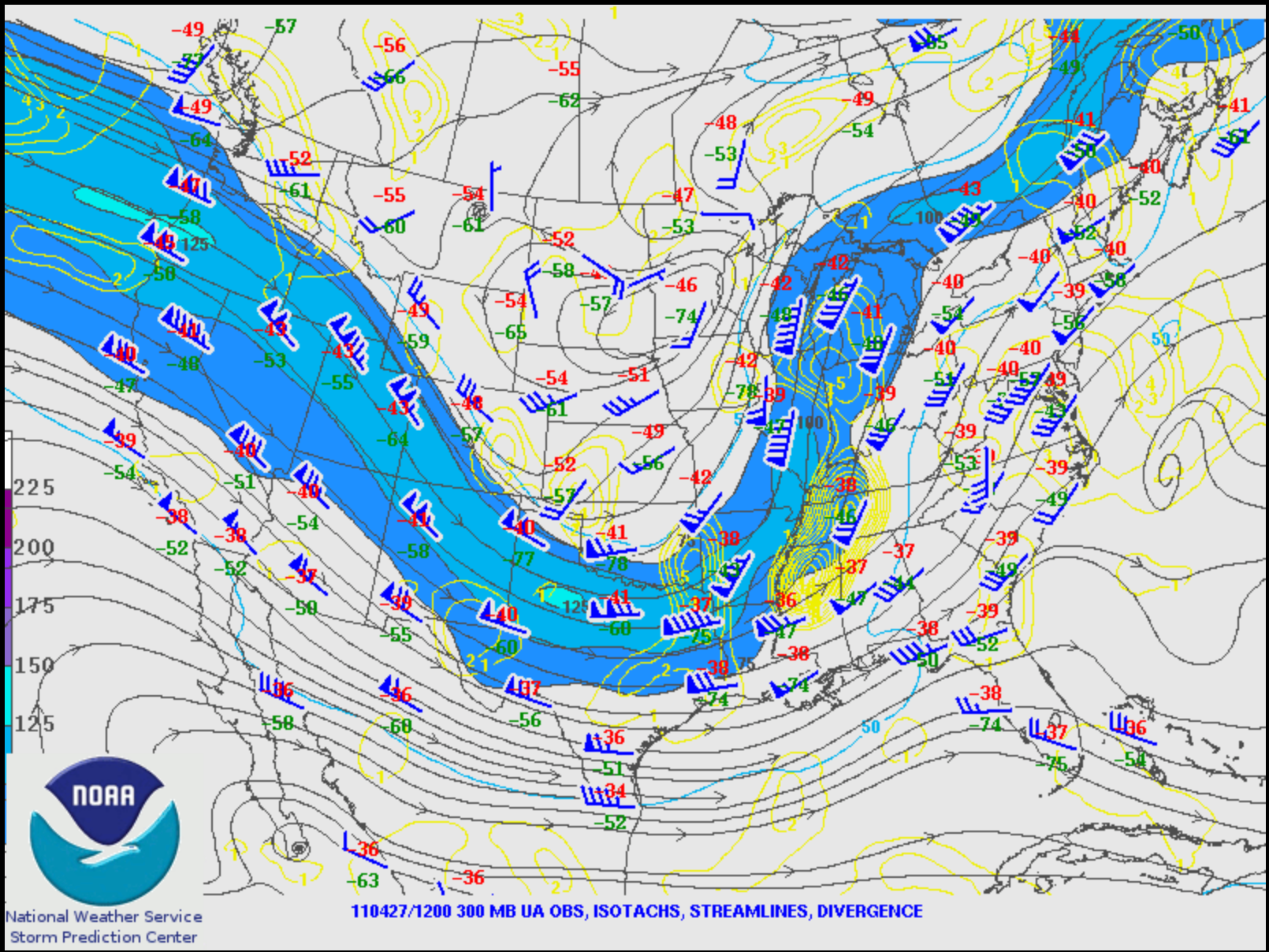 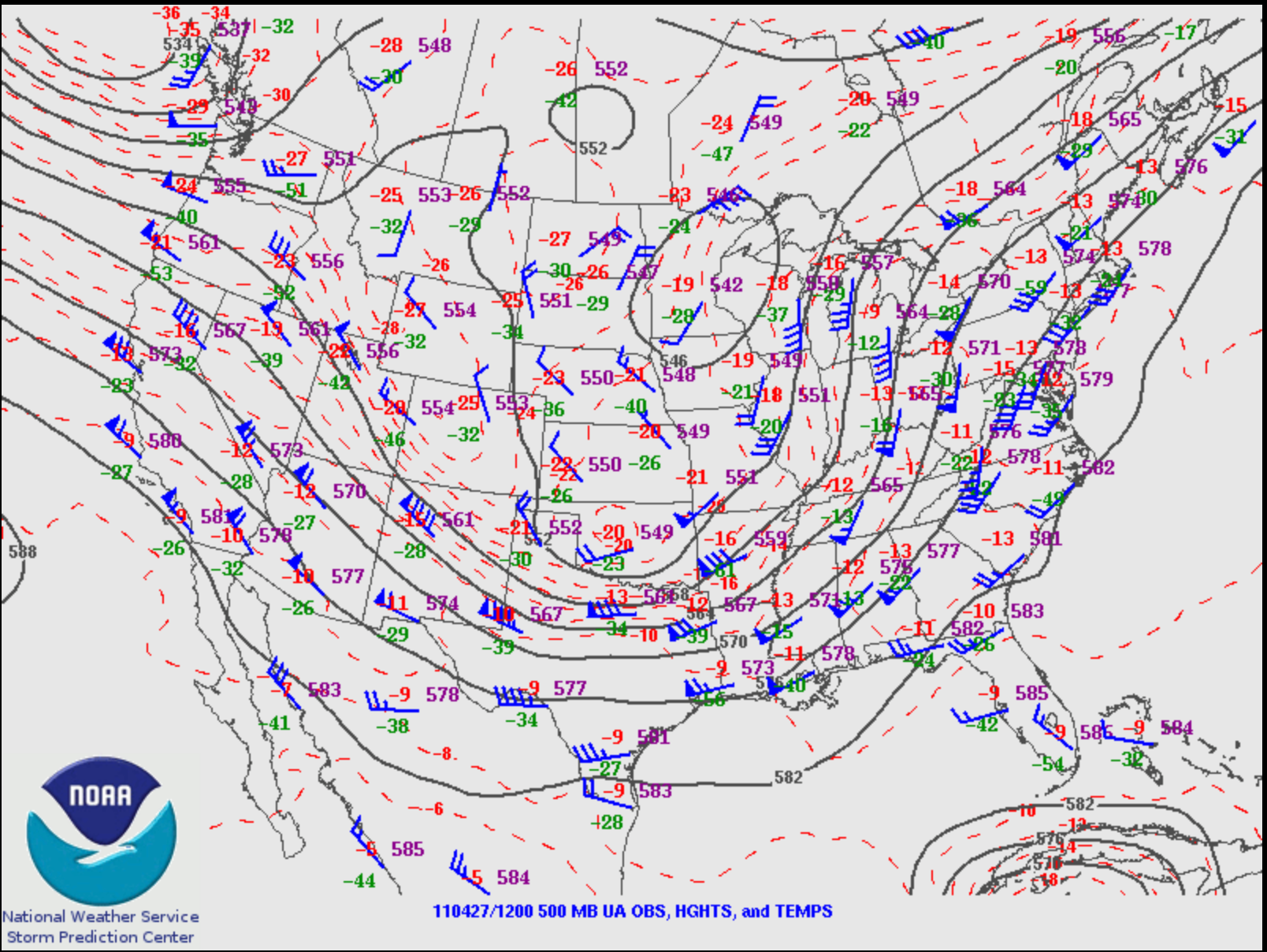 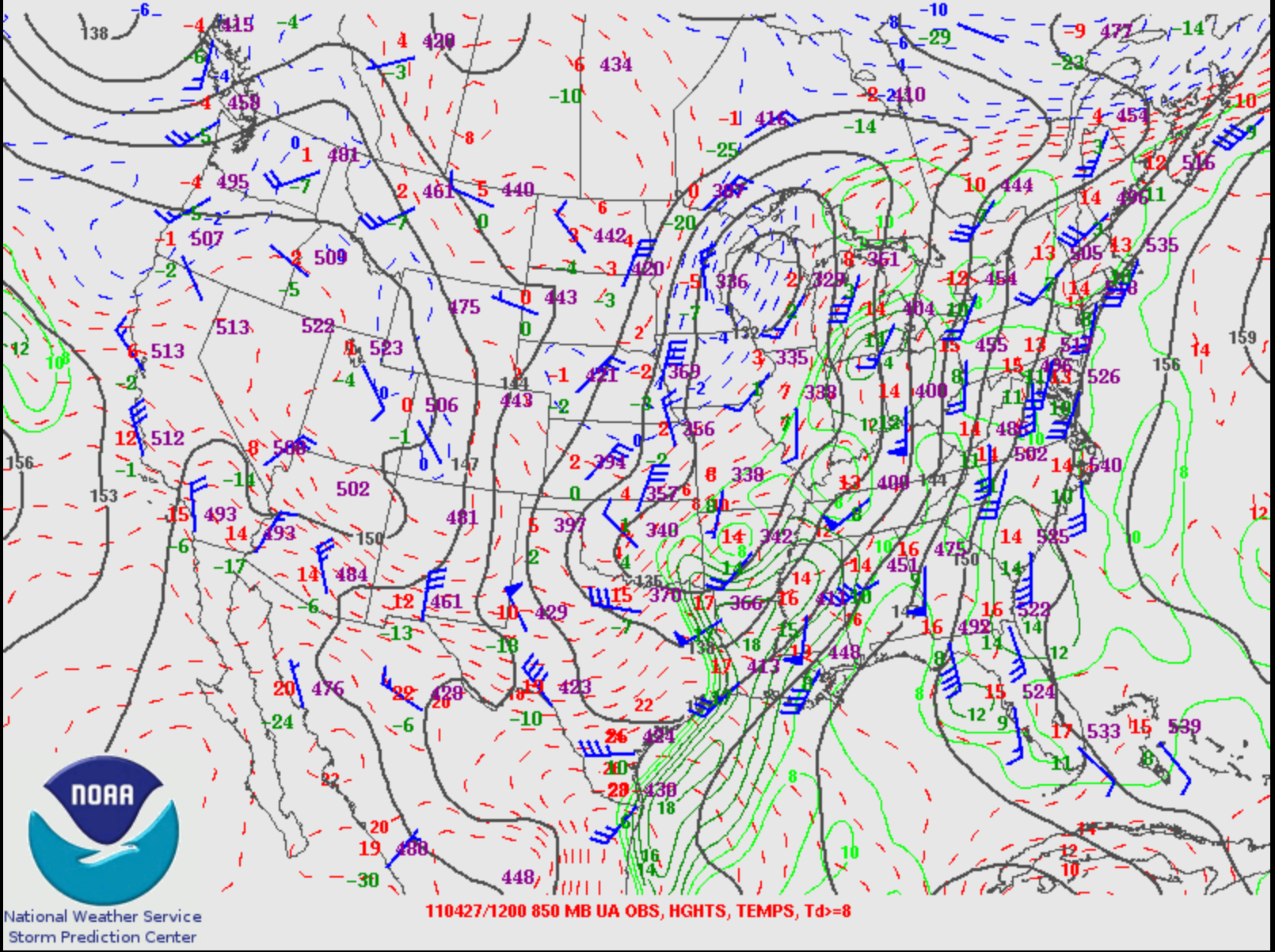 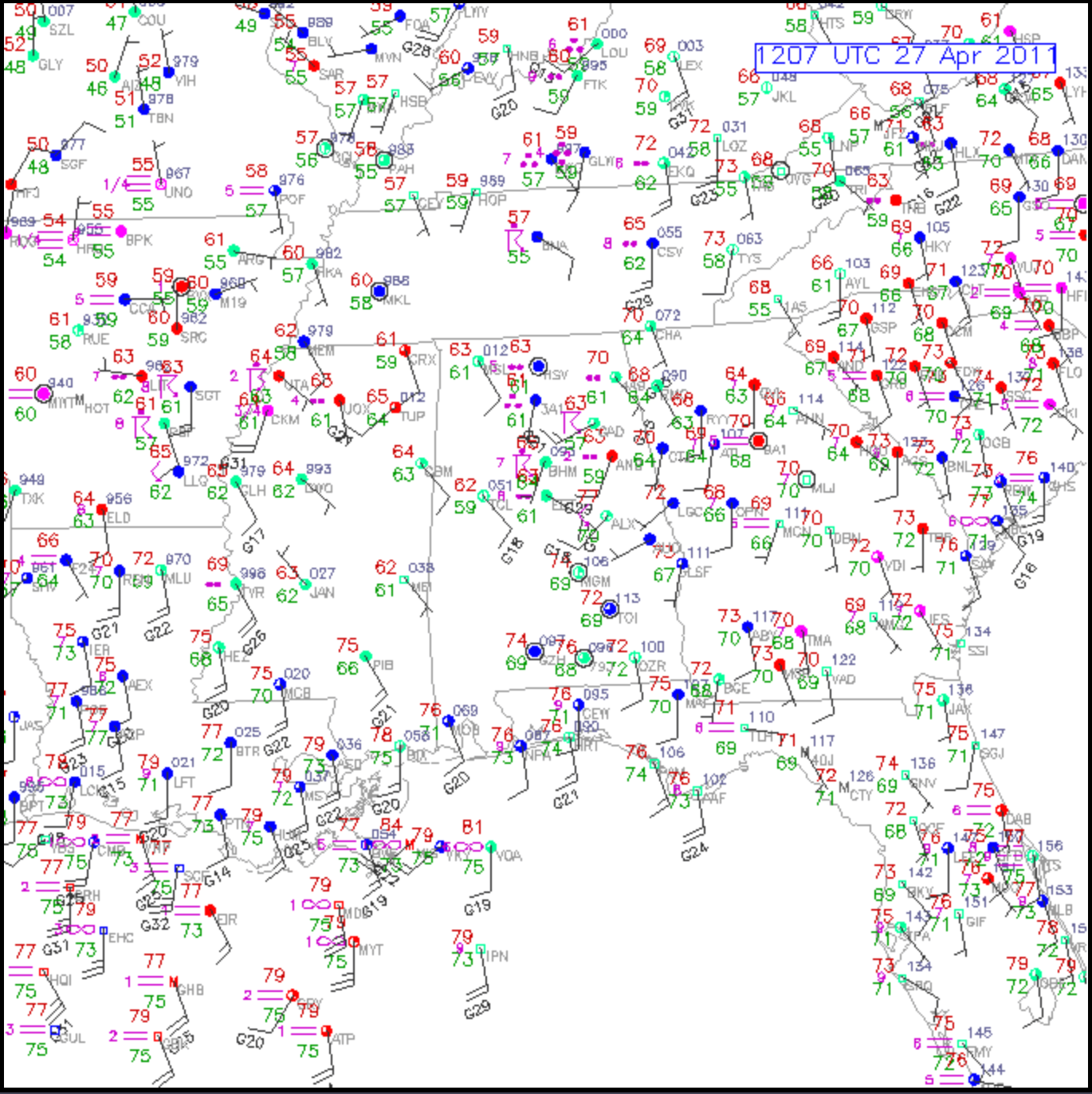 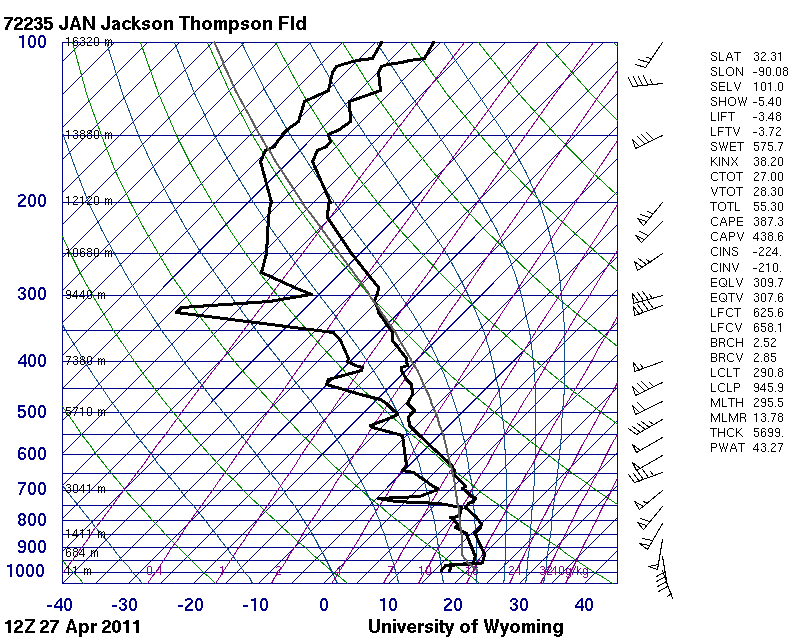 JAN
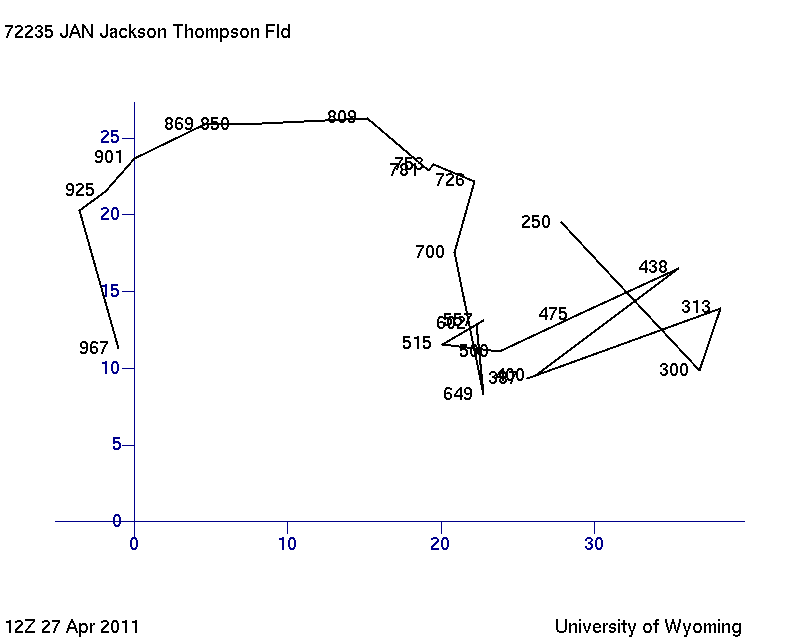 JAN
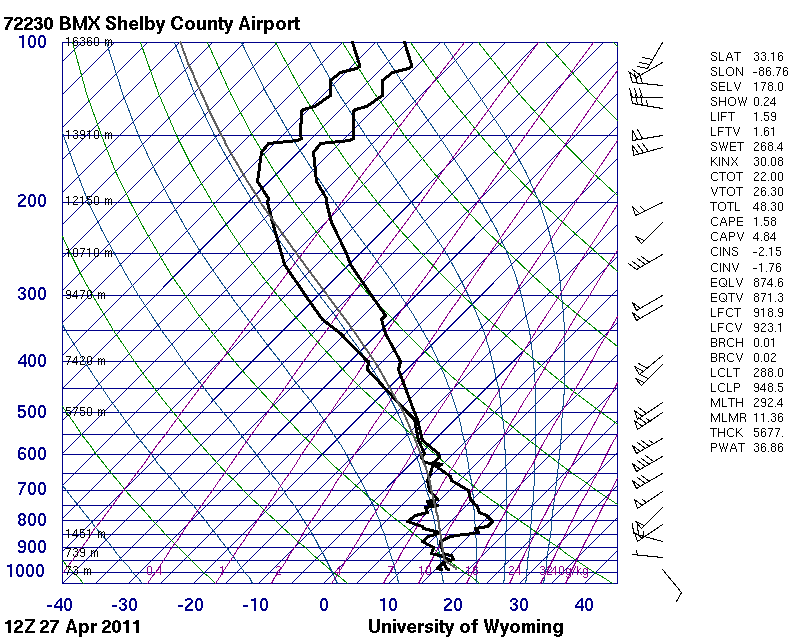 BMX
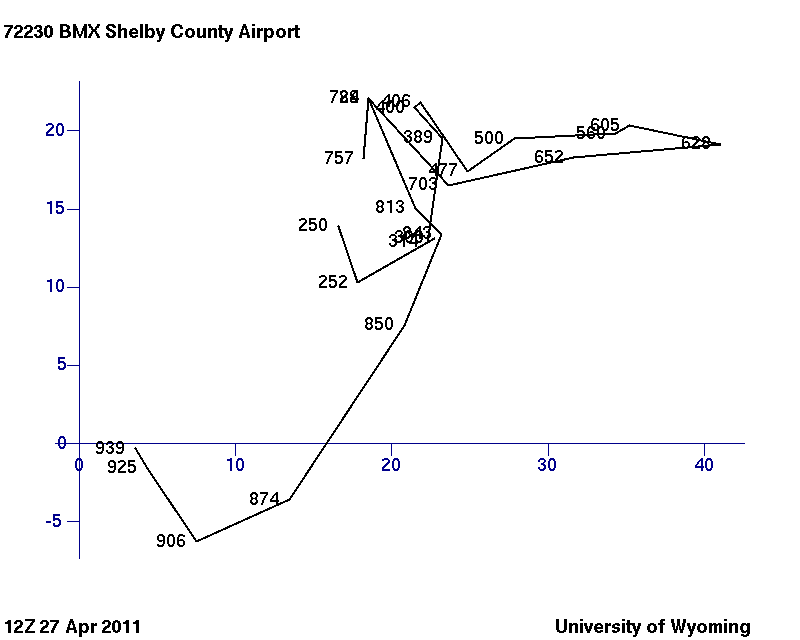 BMX
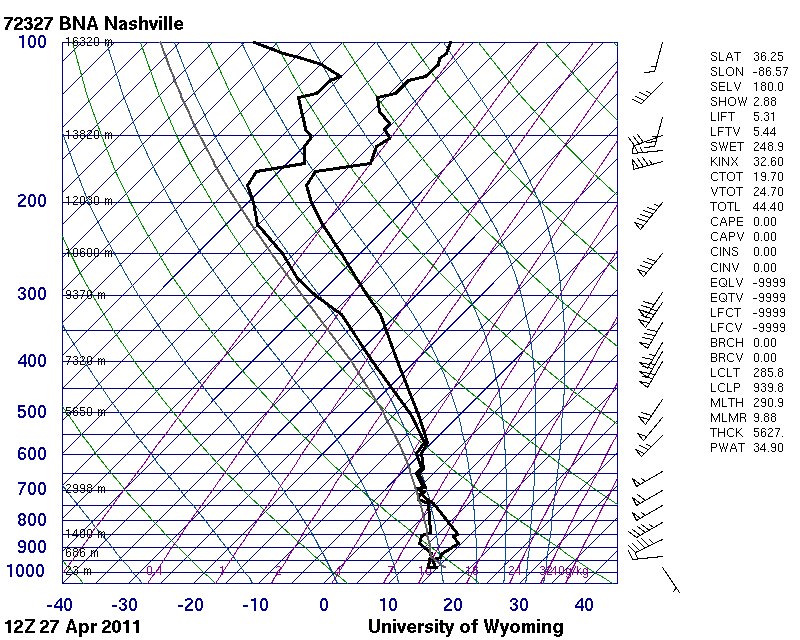 BNA
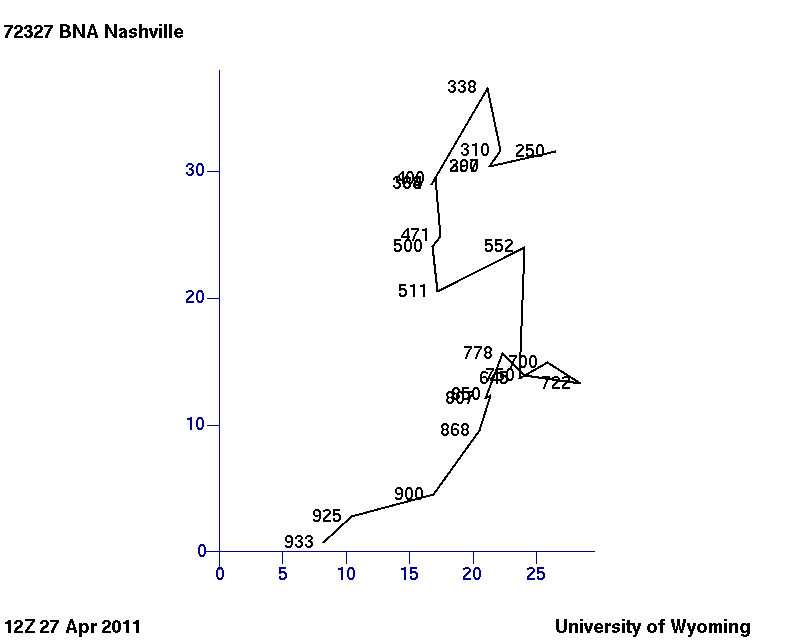 BNA
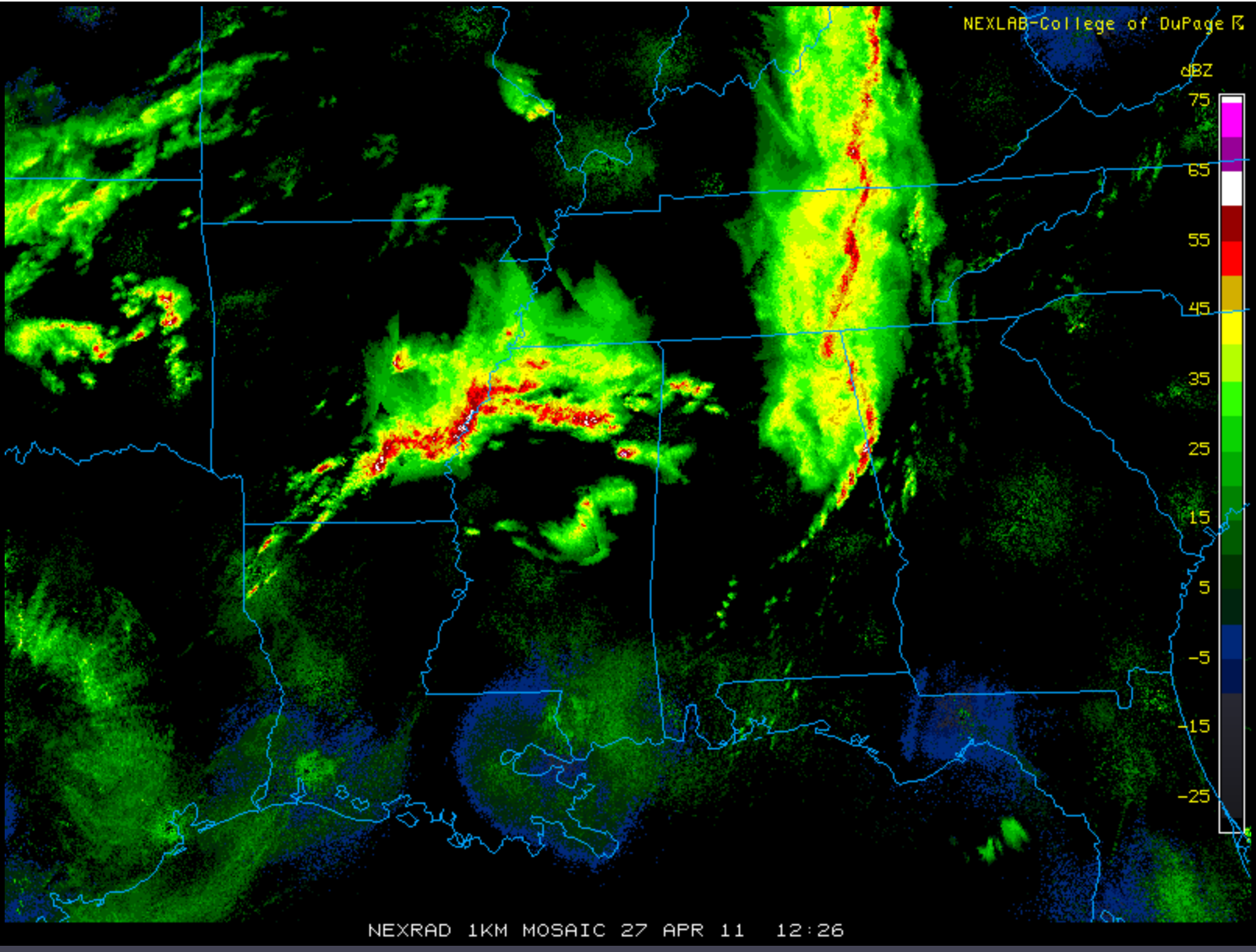 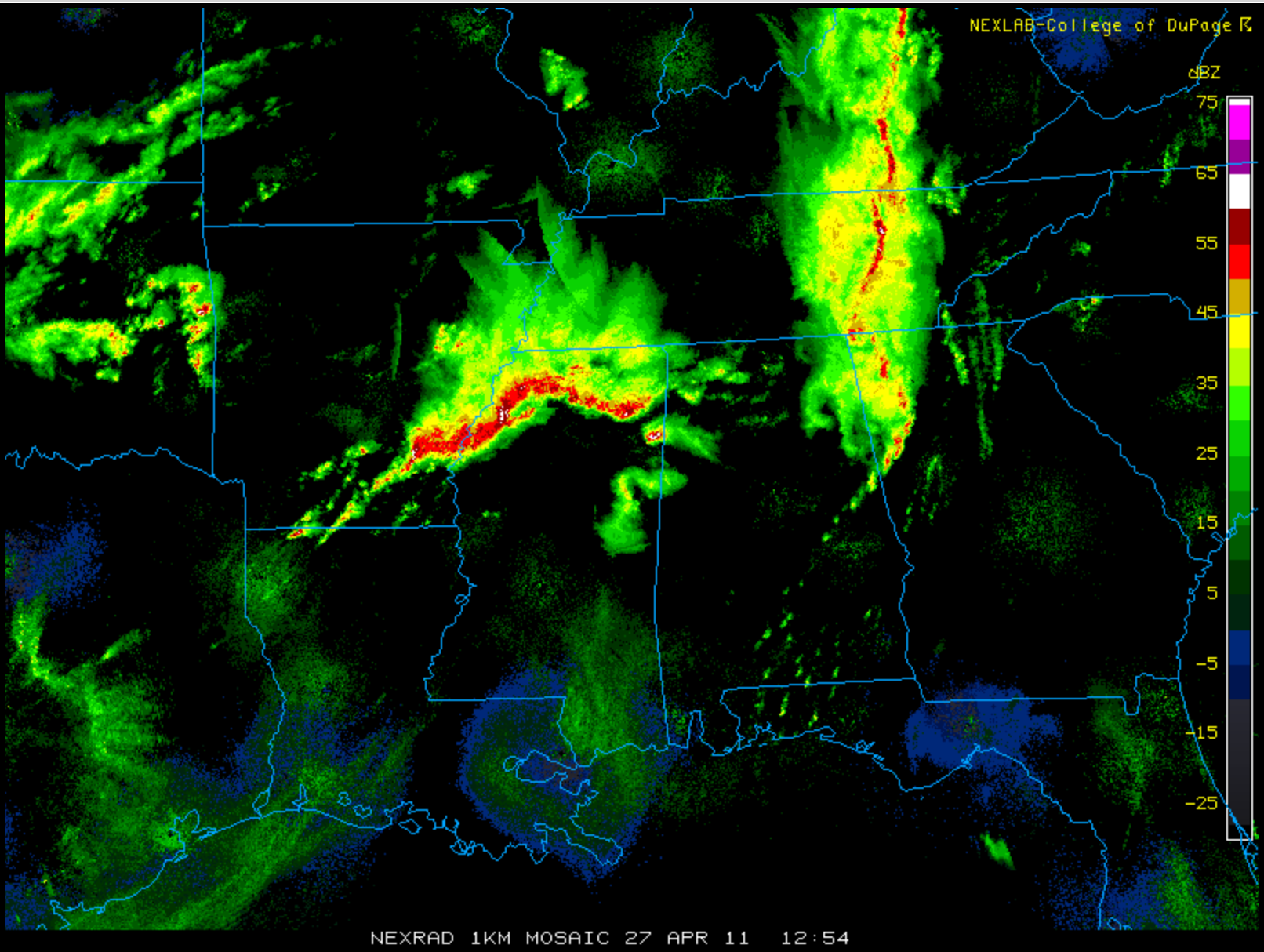 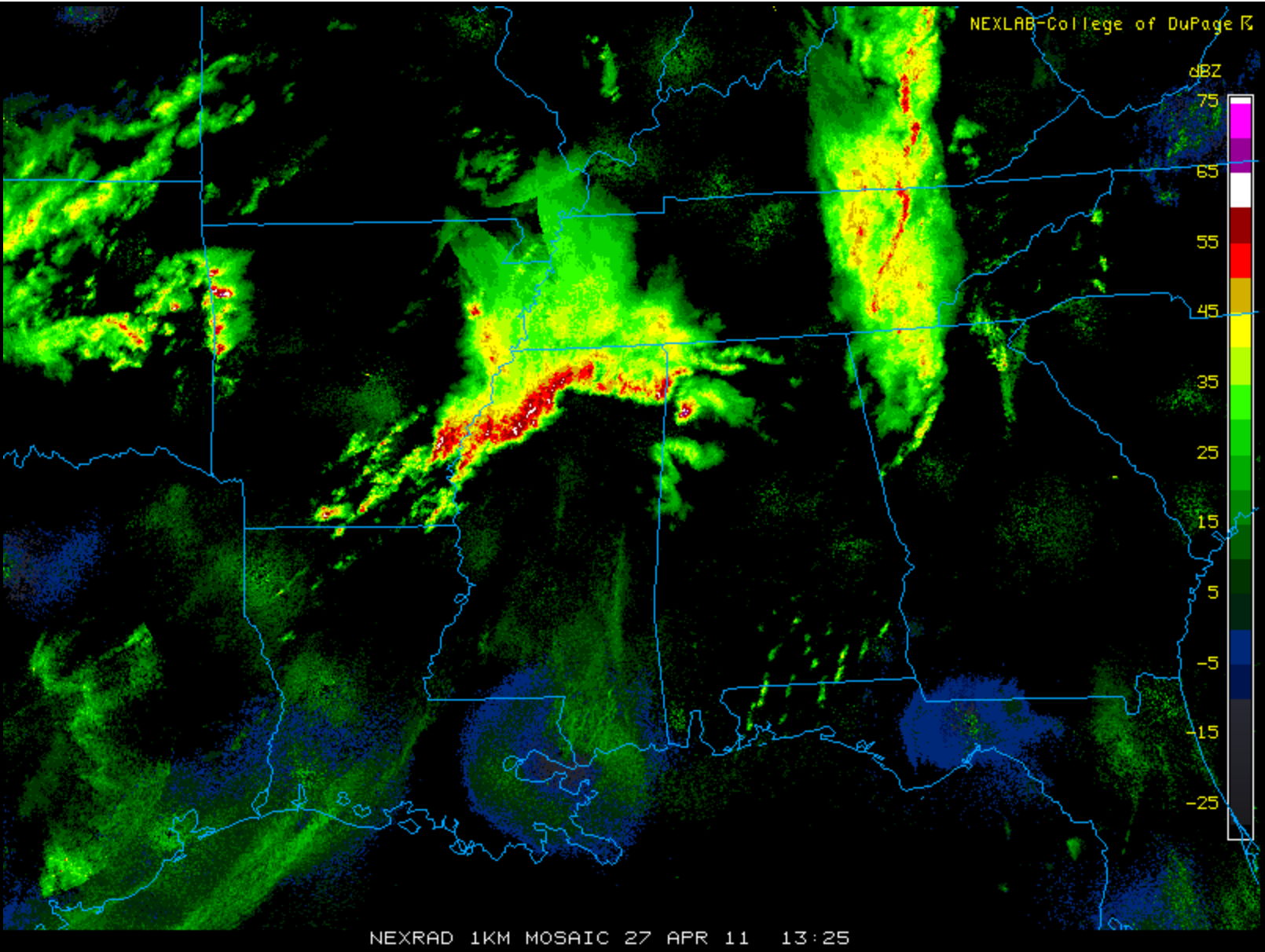 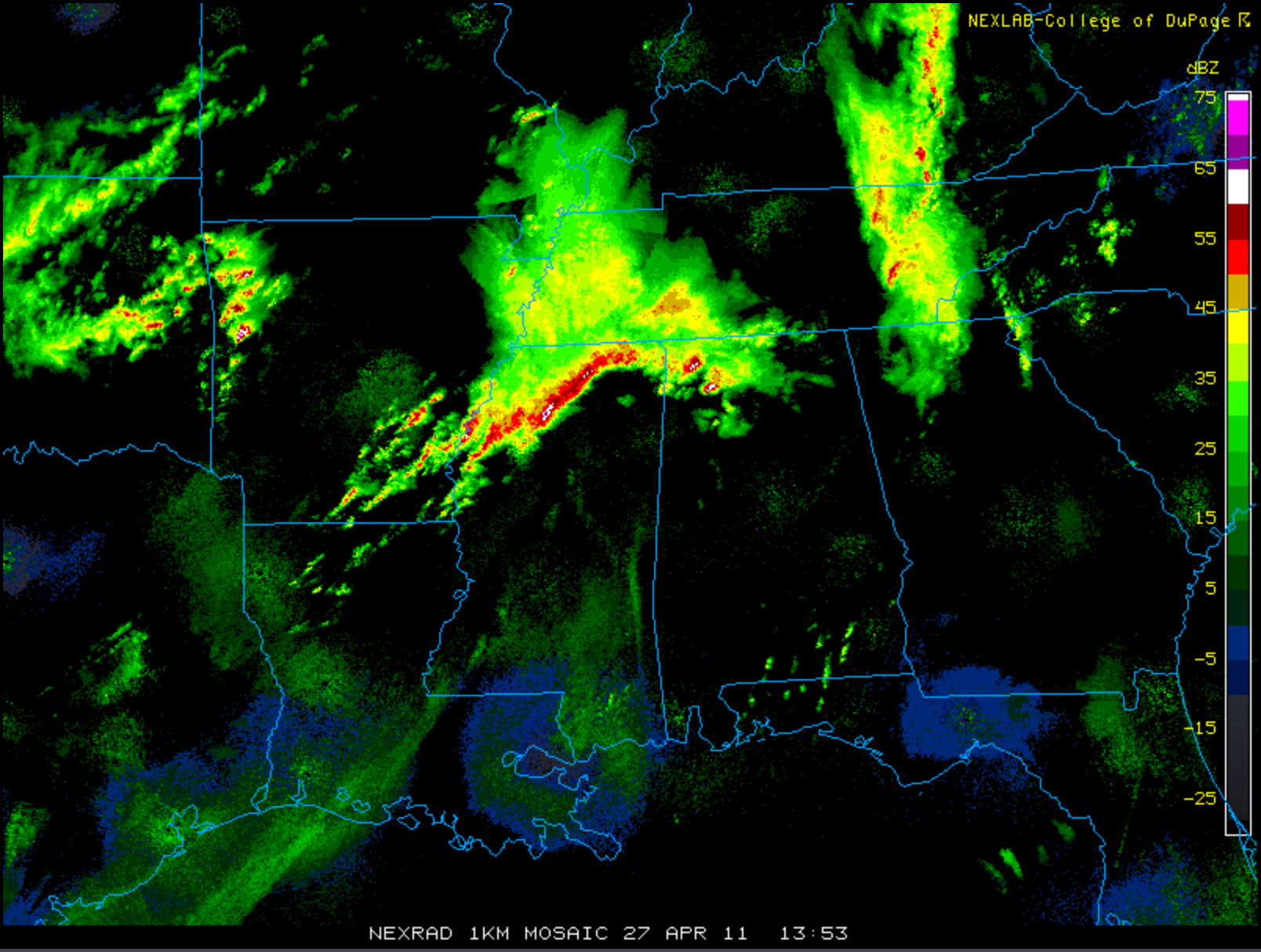 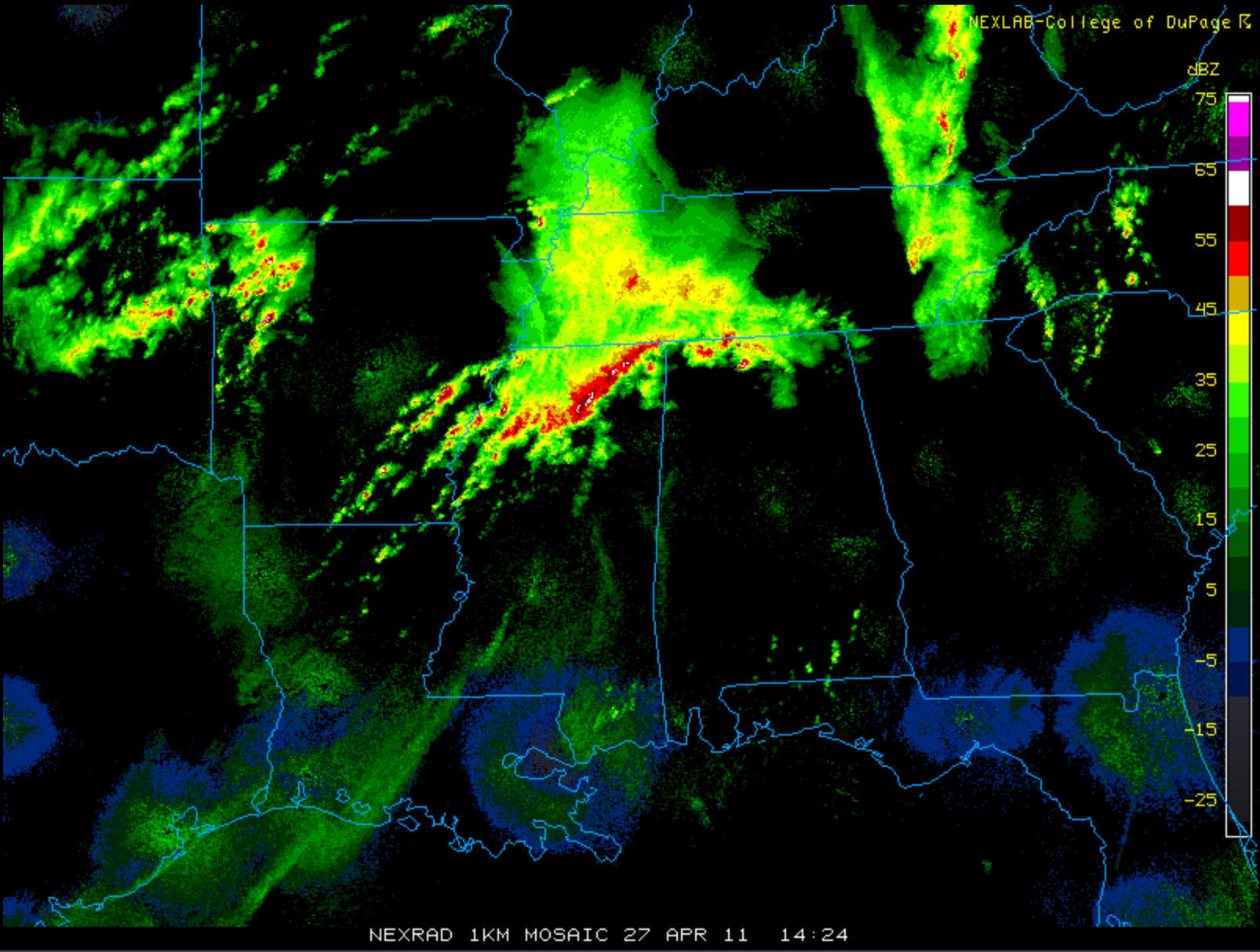 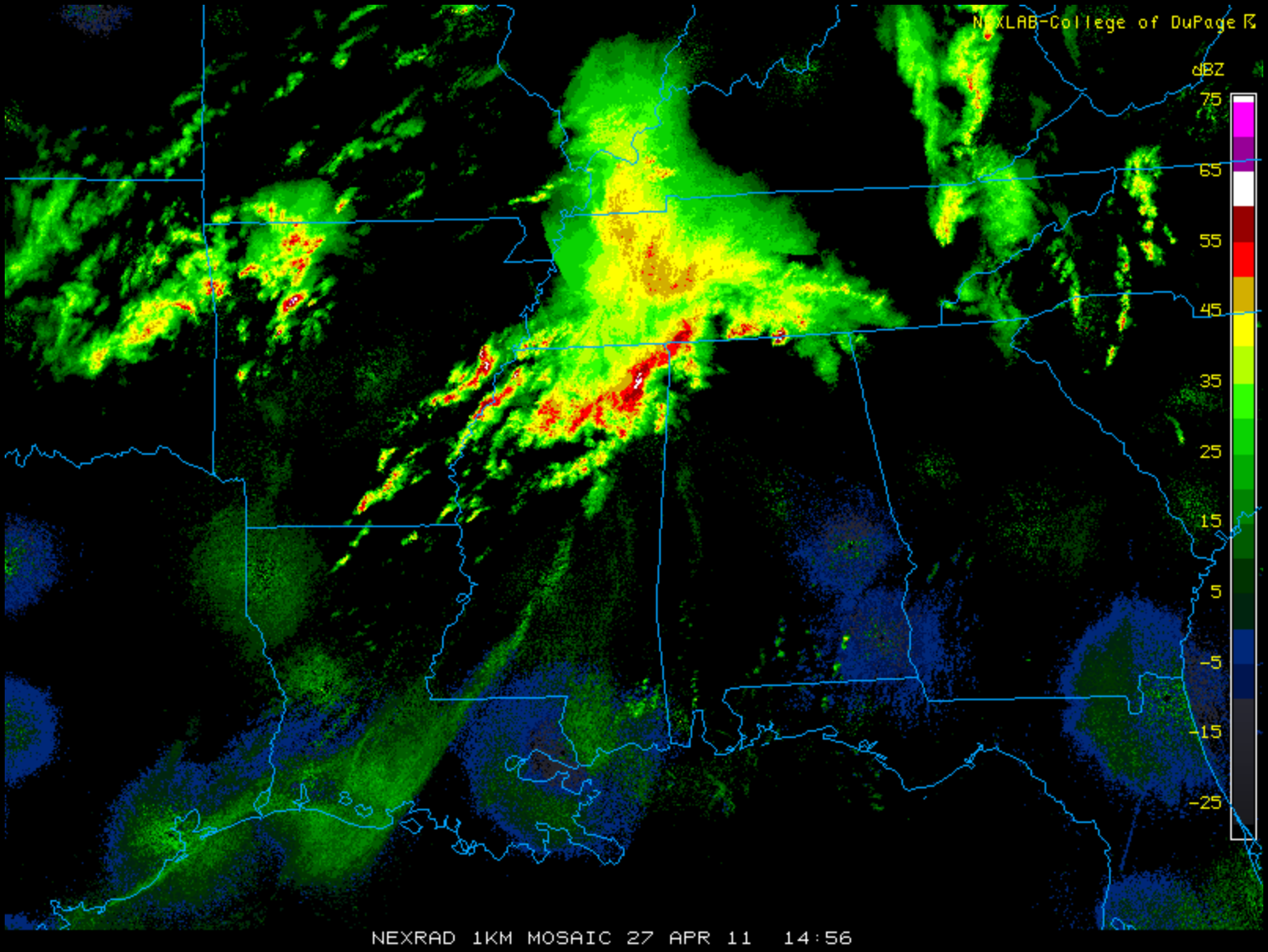 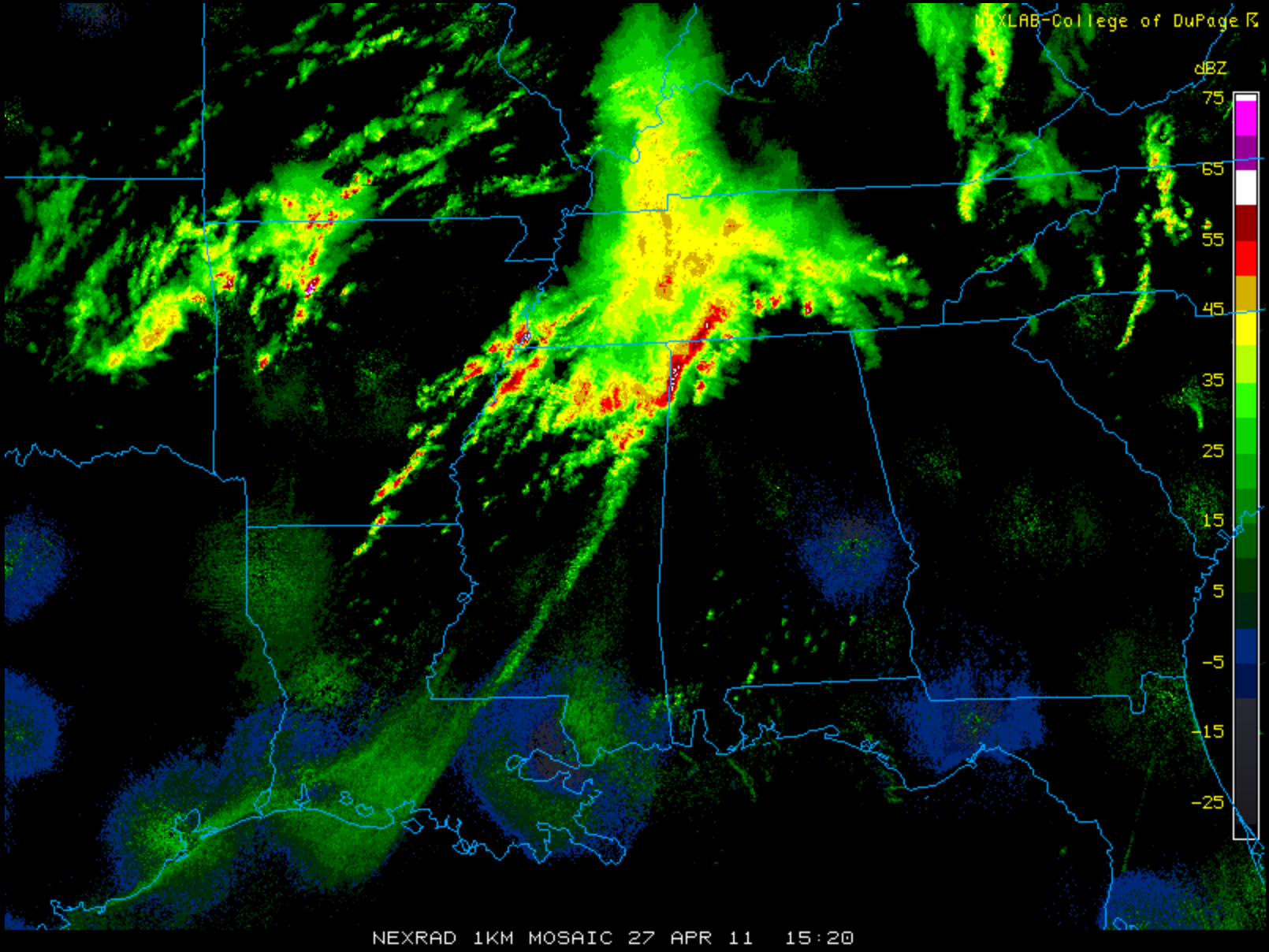 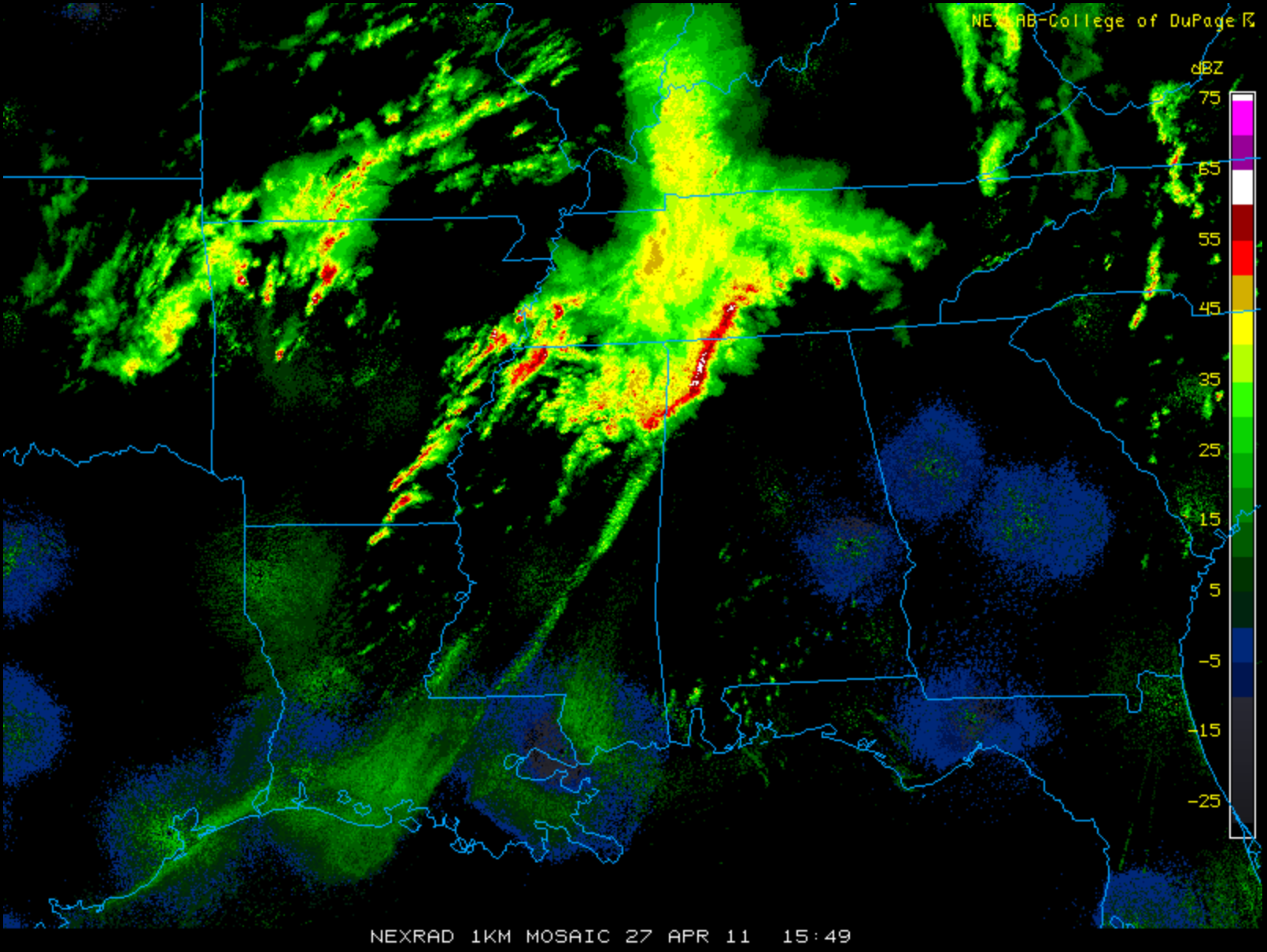 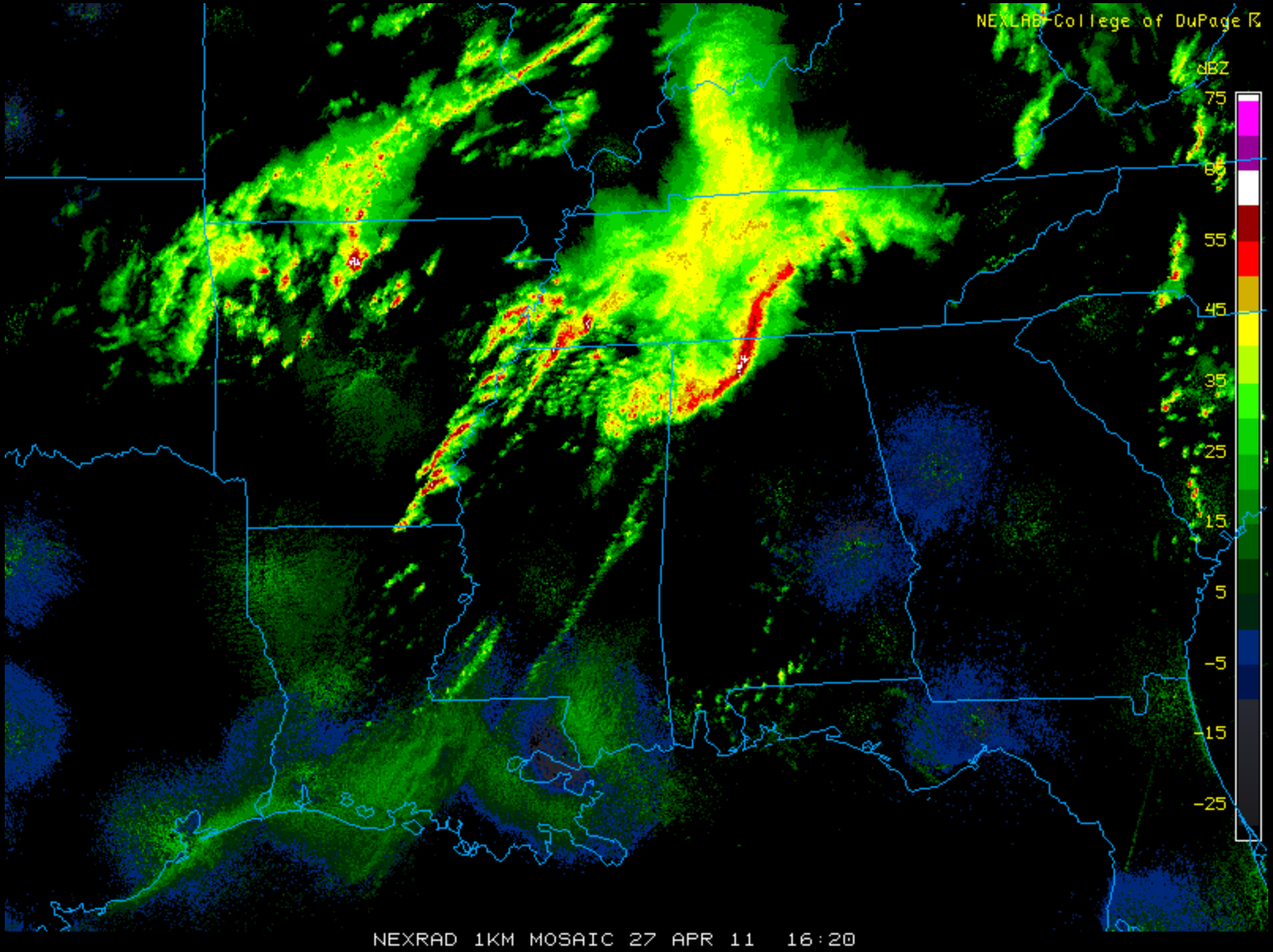 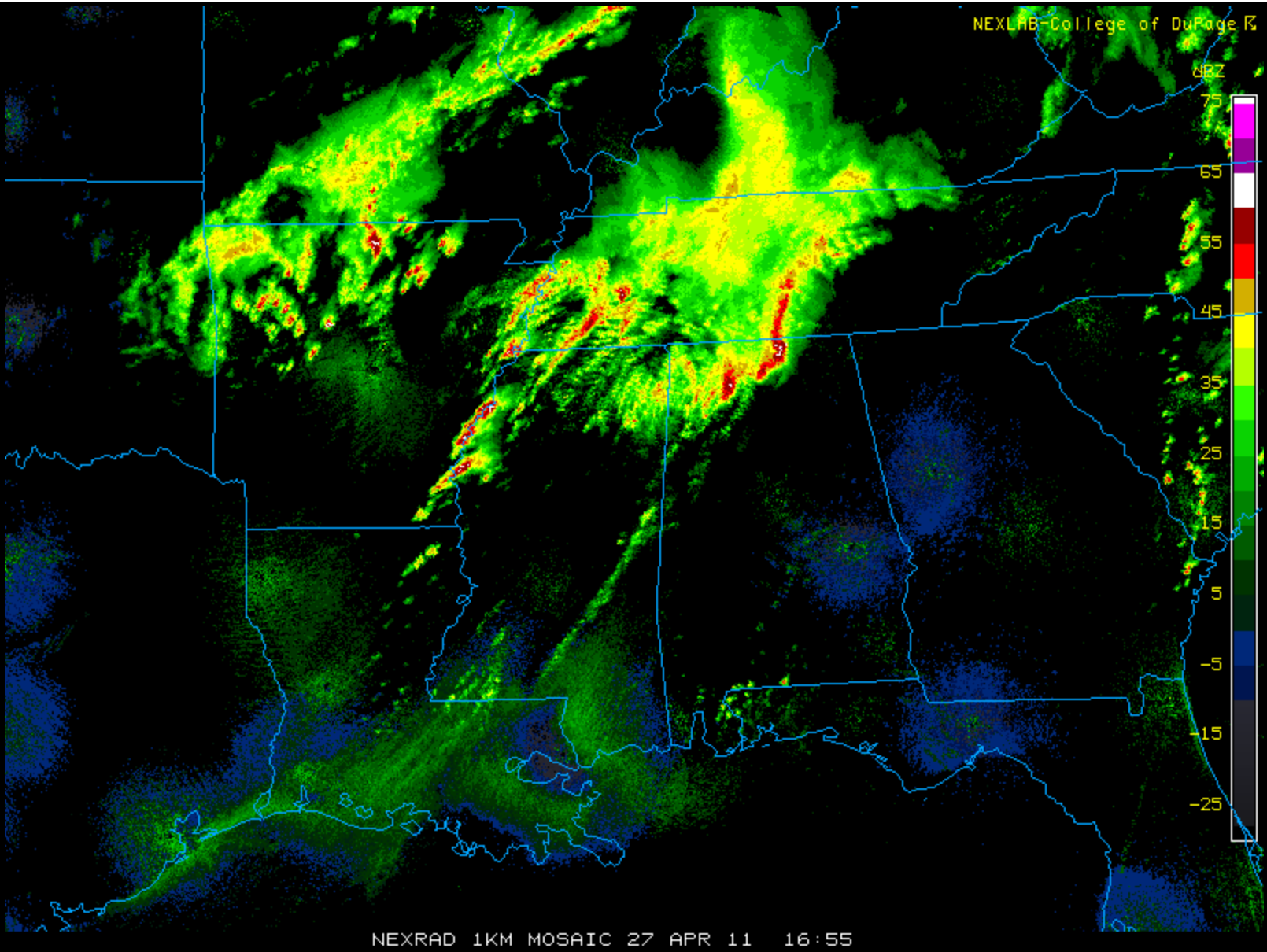 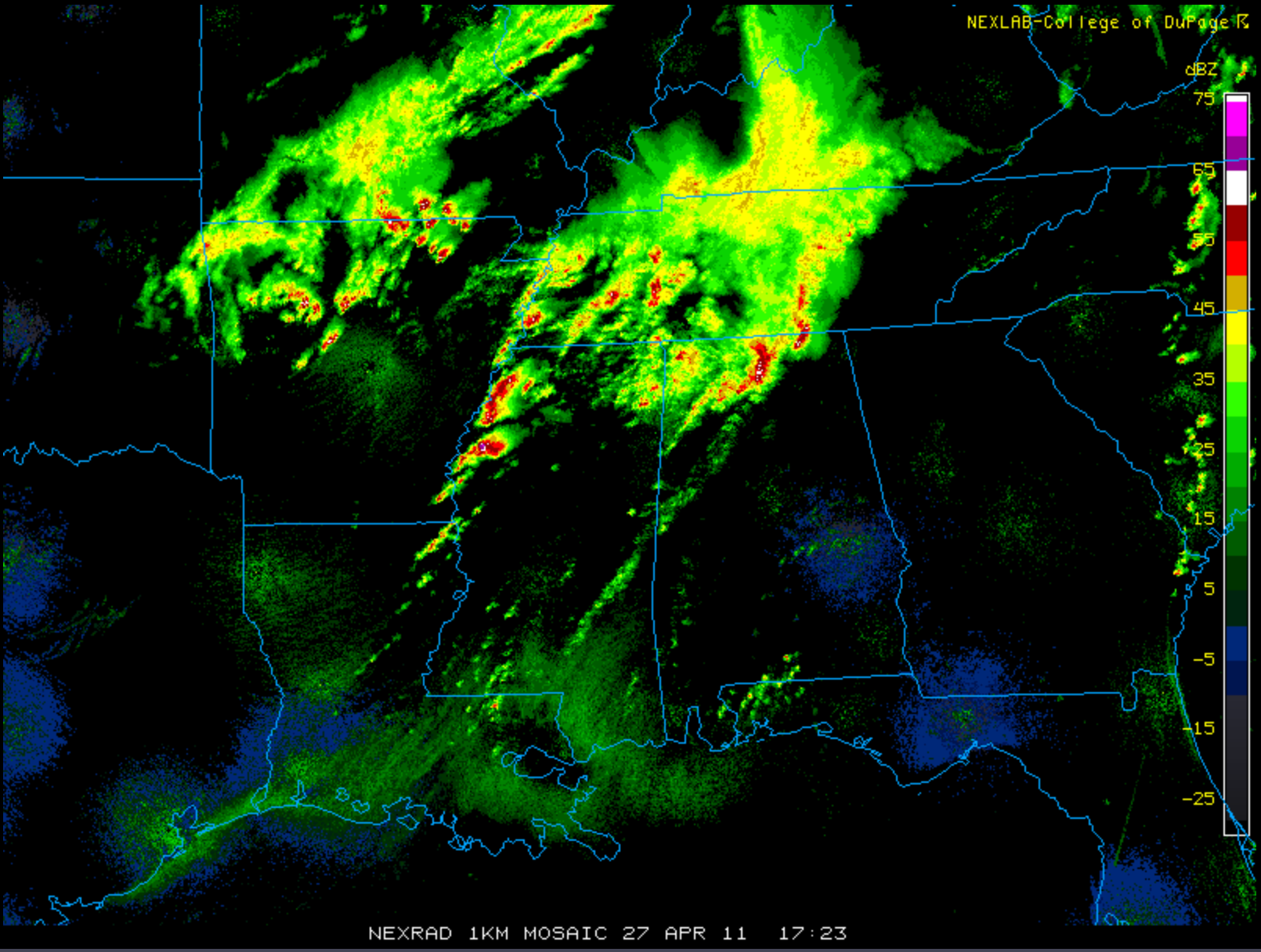 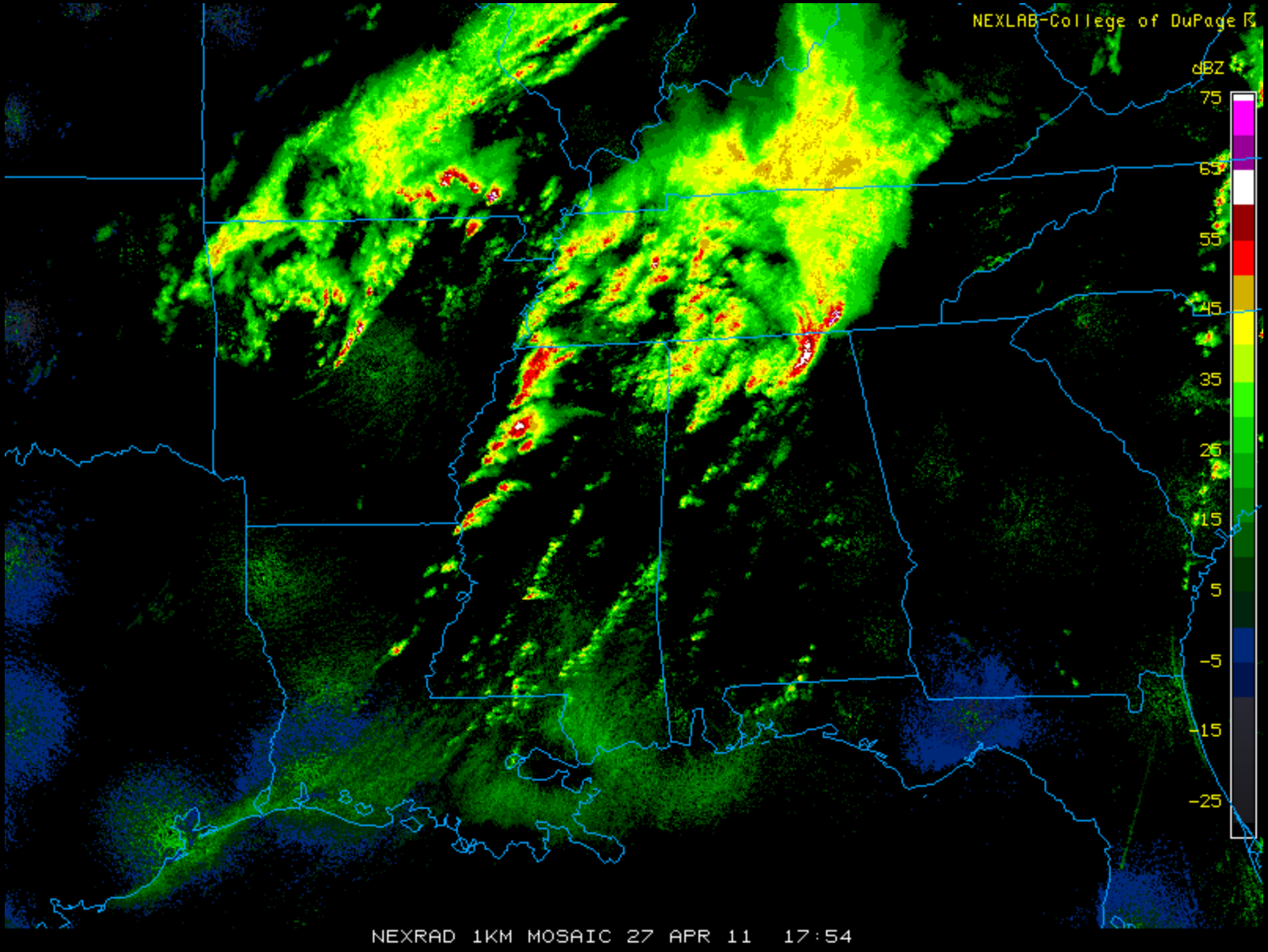 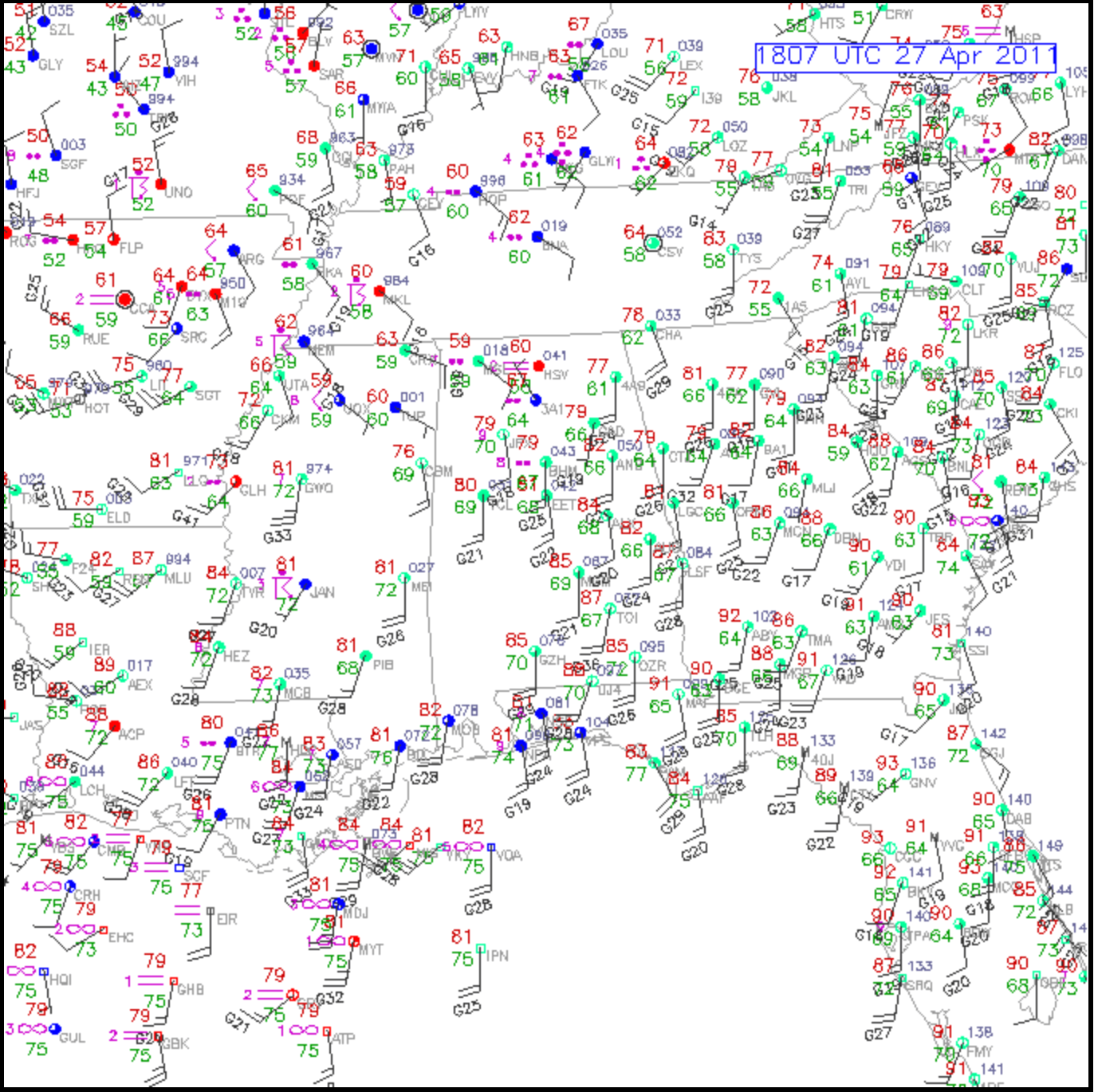 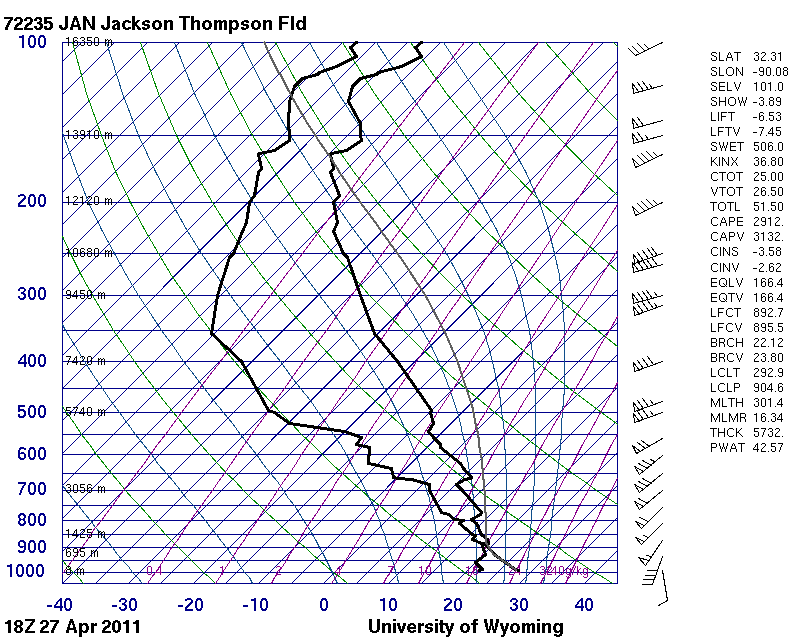 JAN
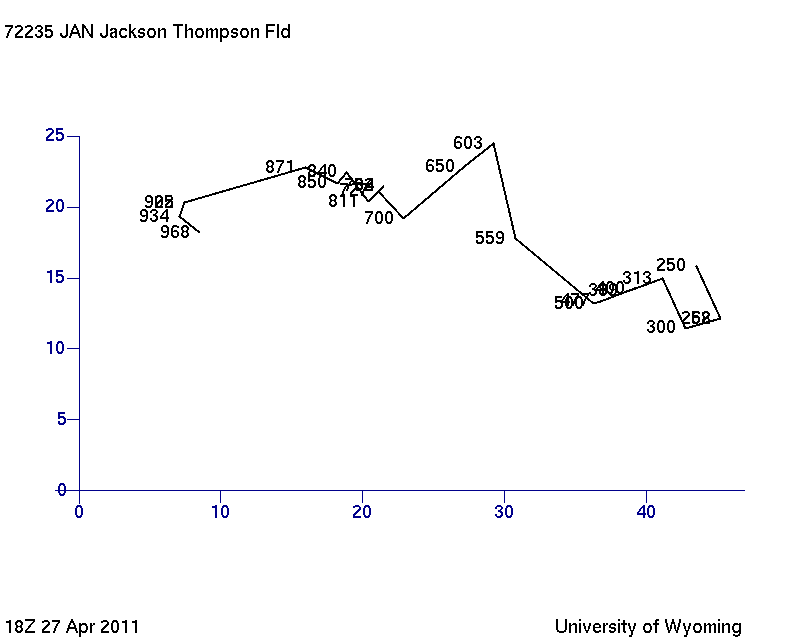 JAN
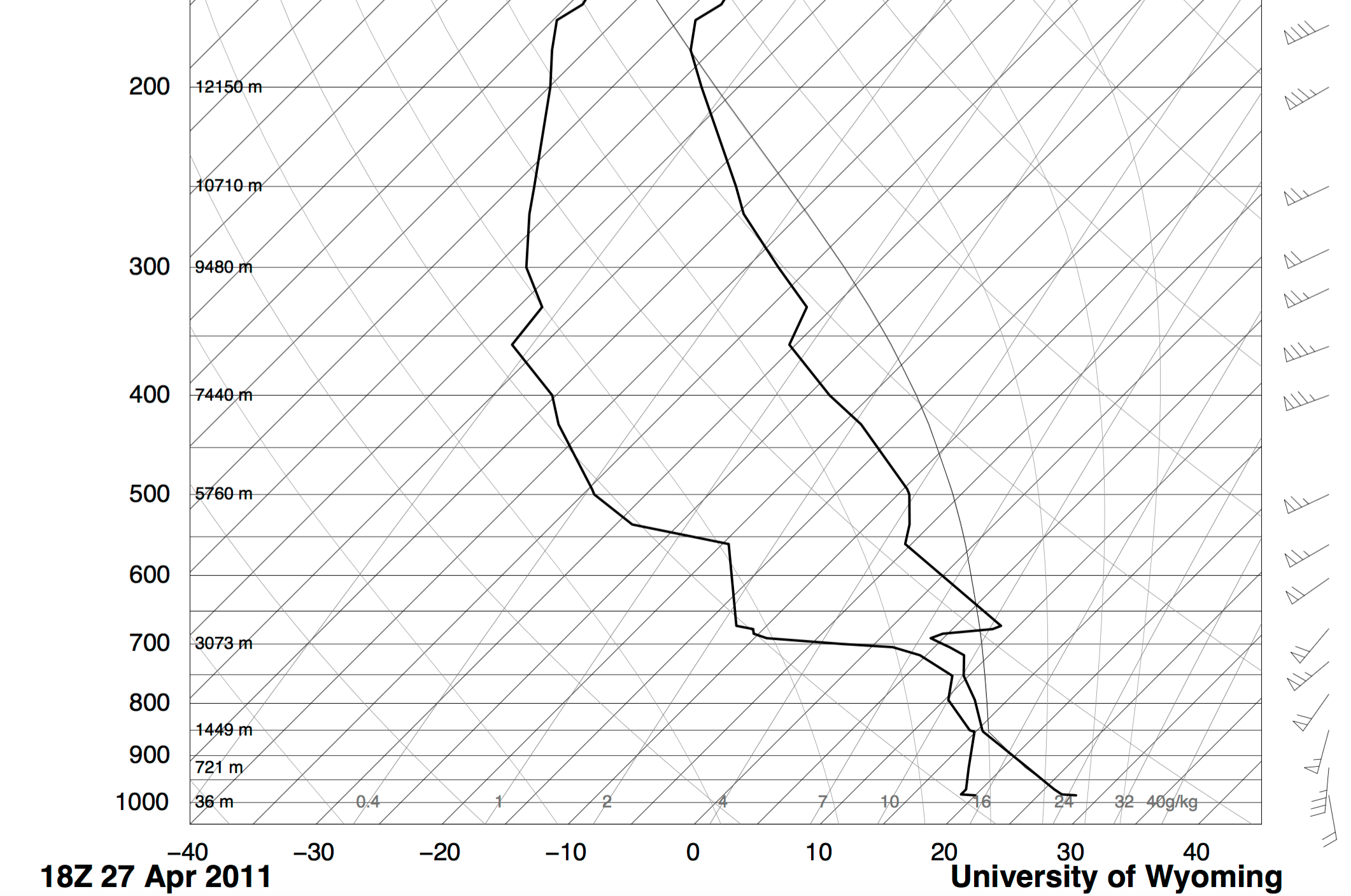 BMX
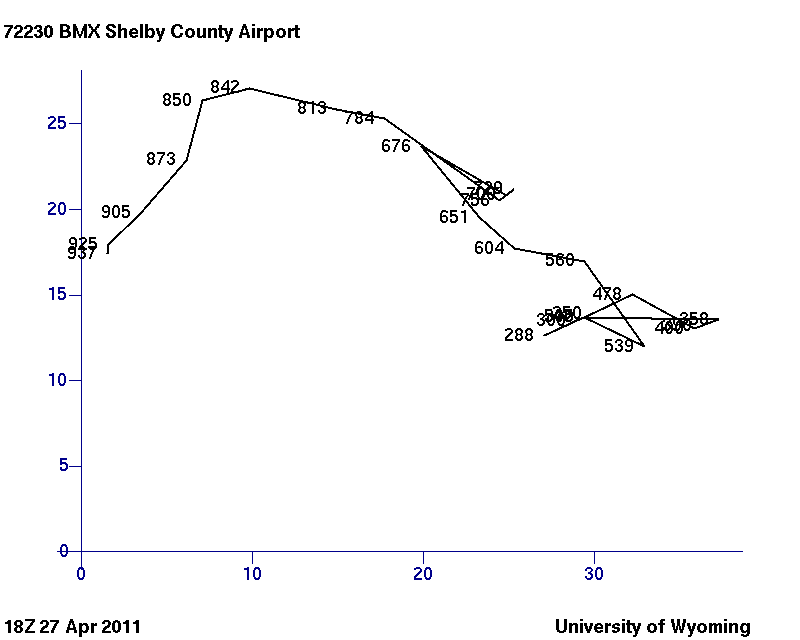 BMX
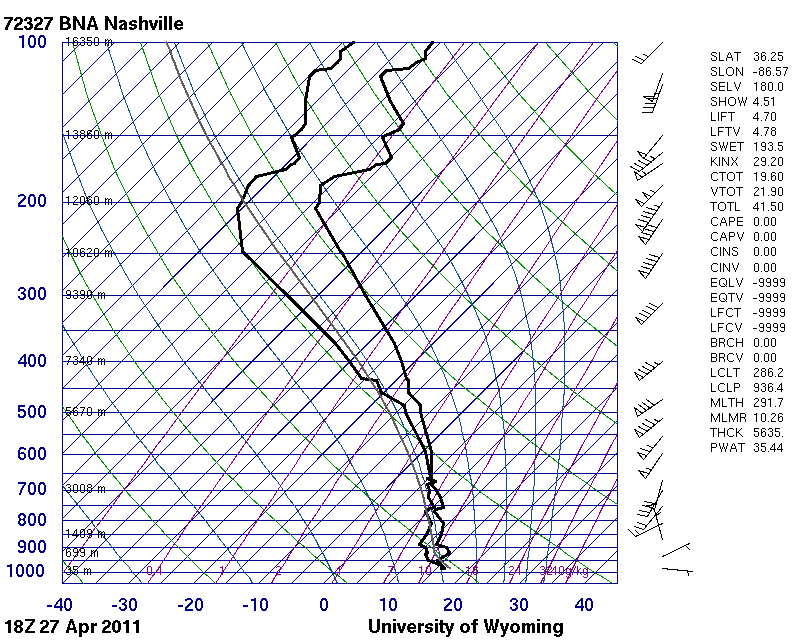 BNA
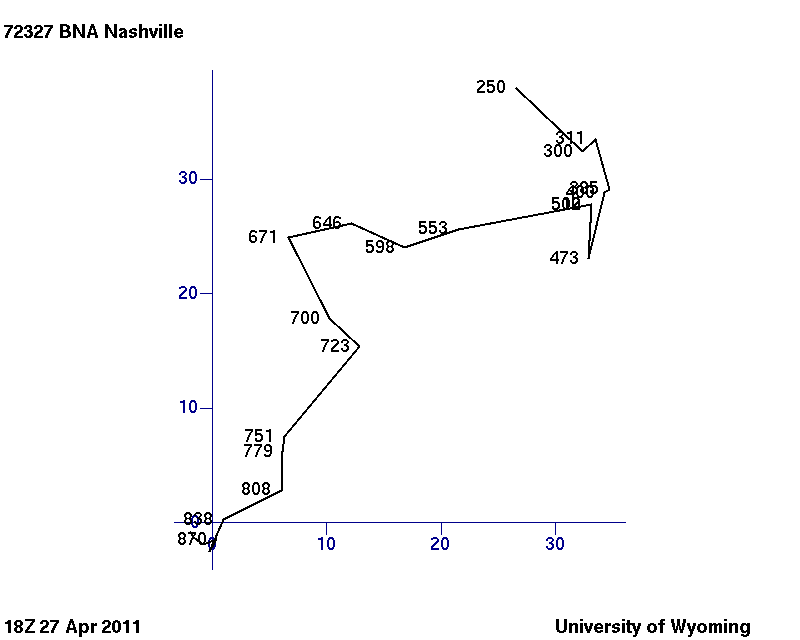 BNA
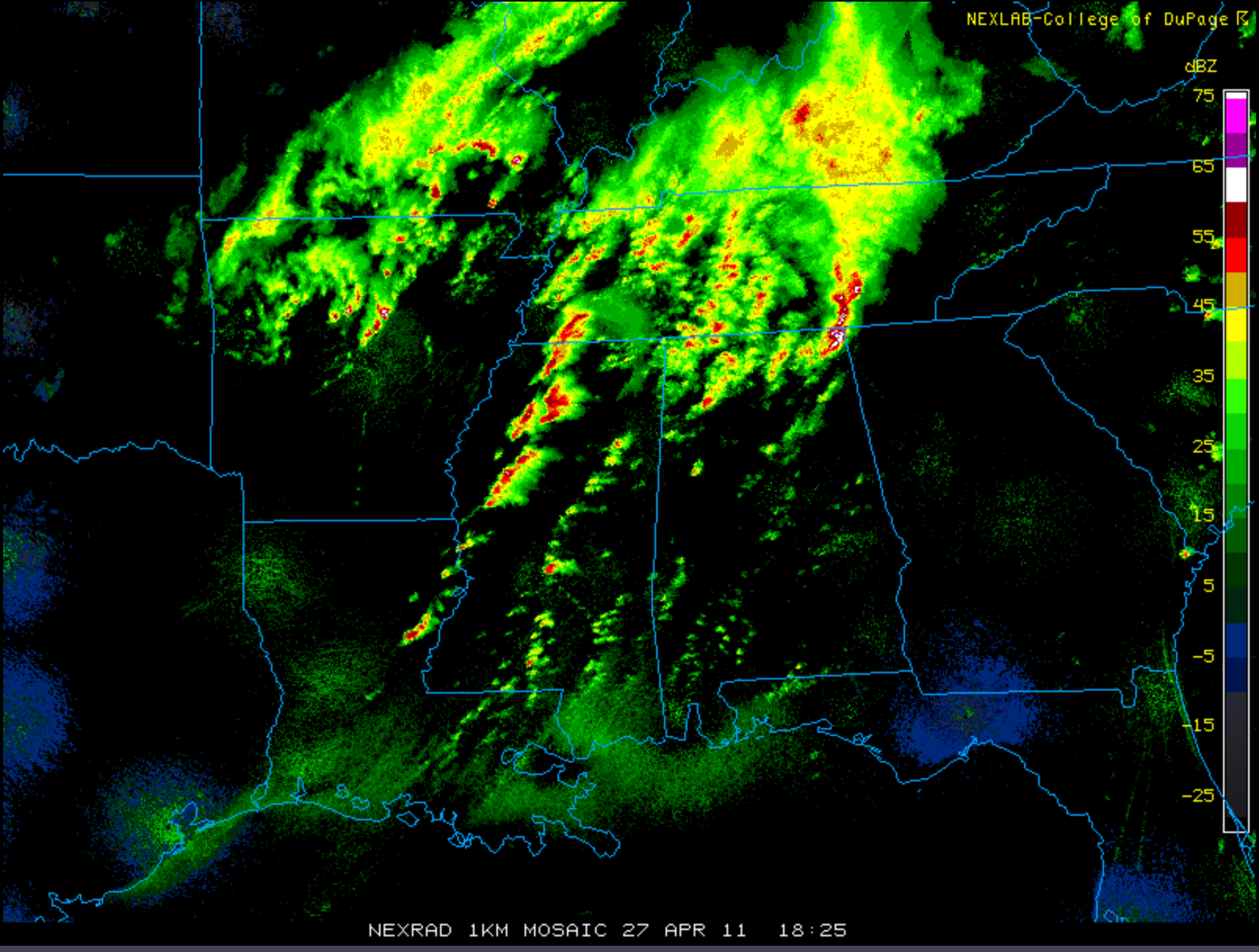 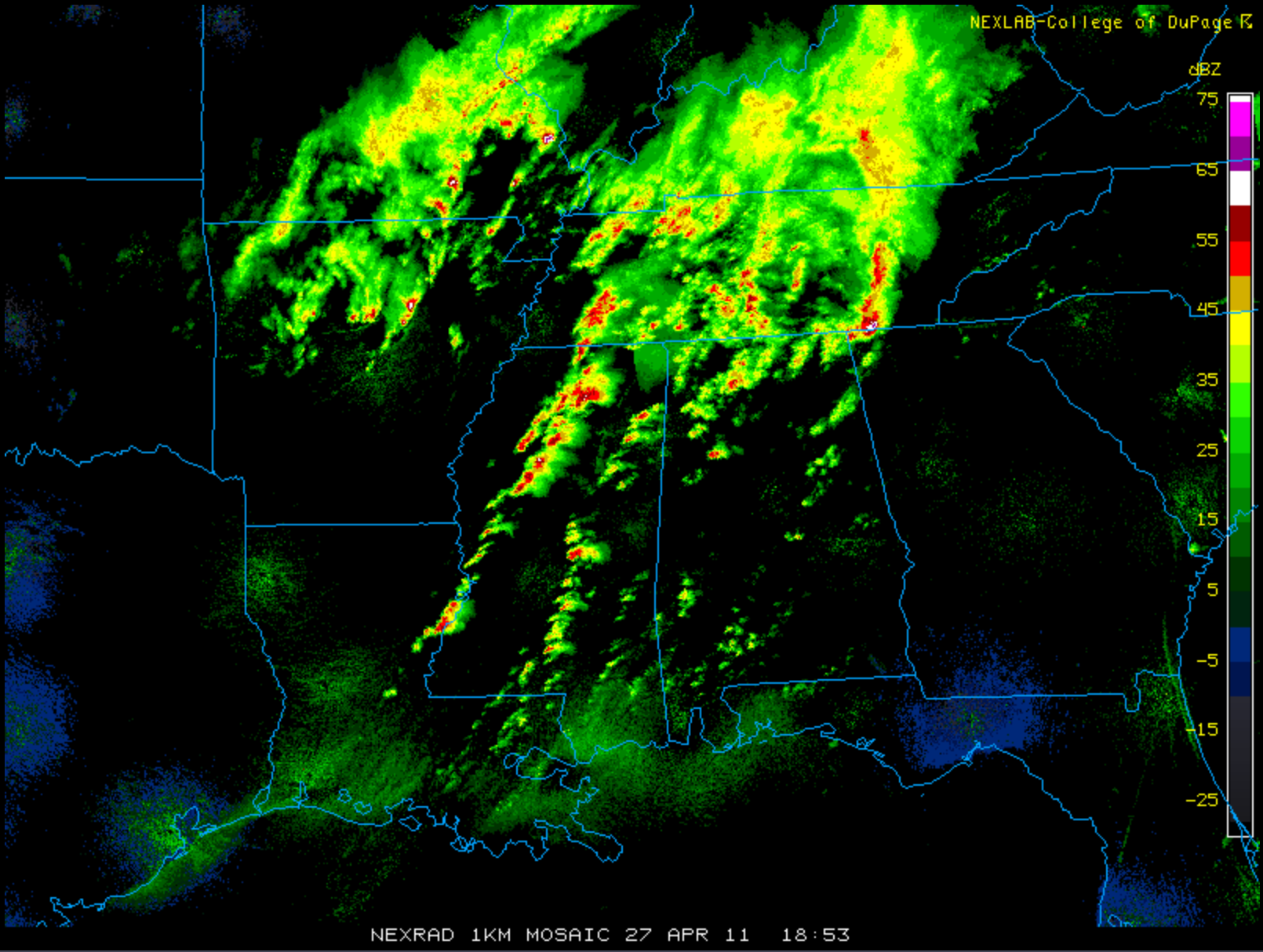 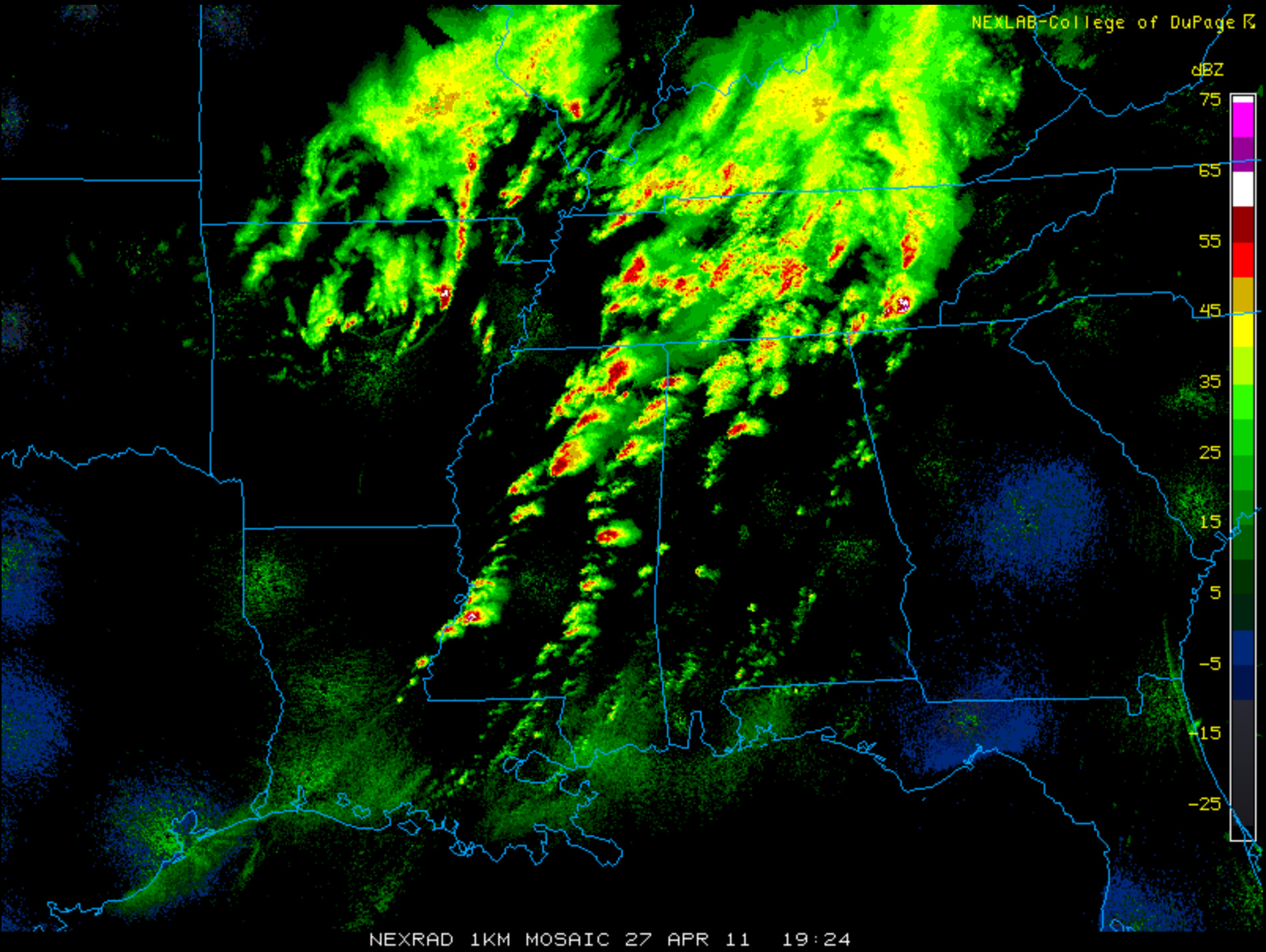 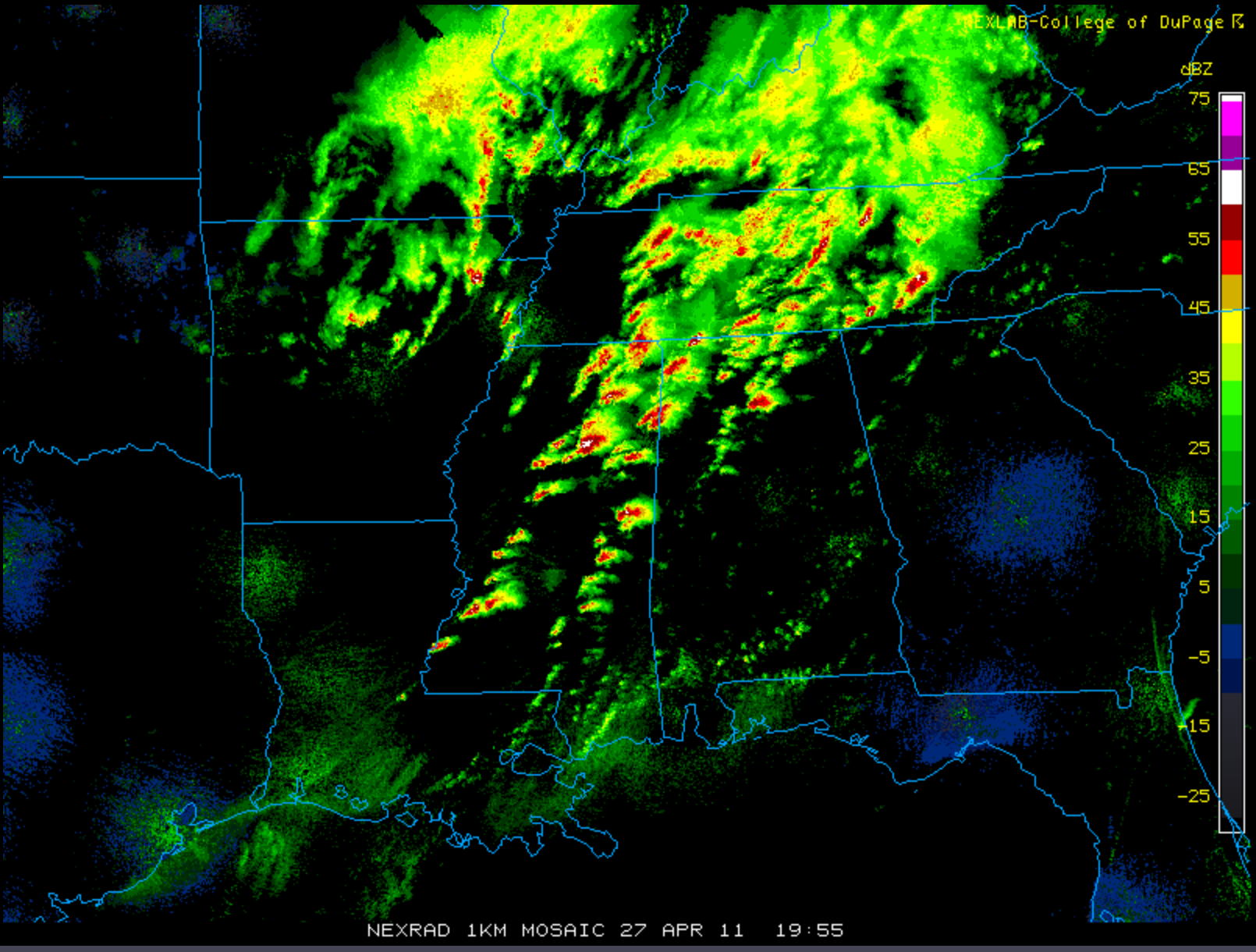 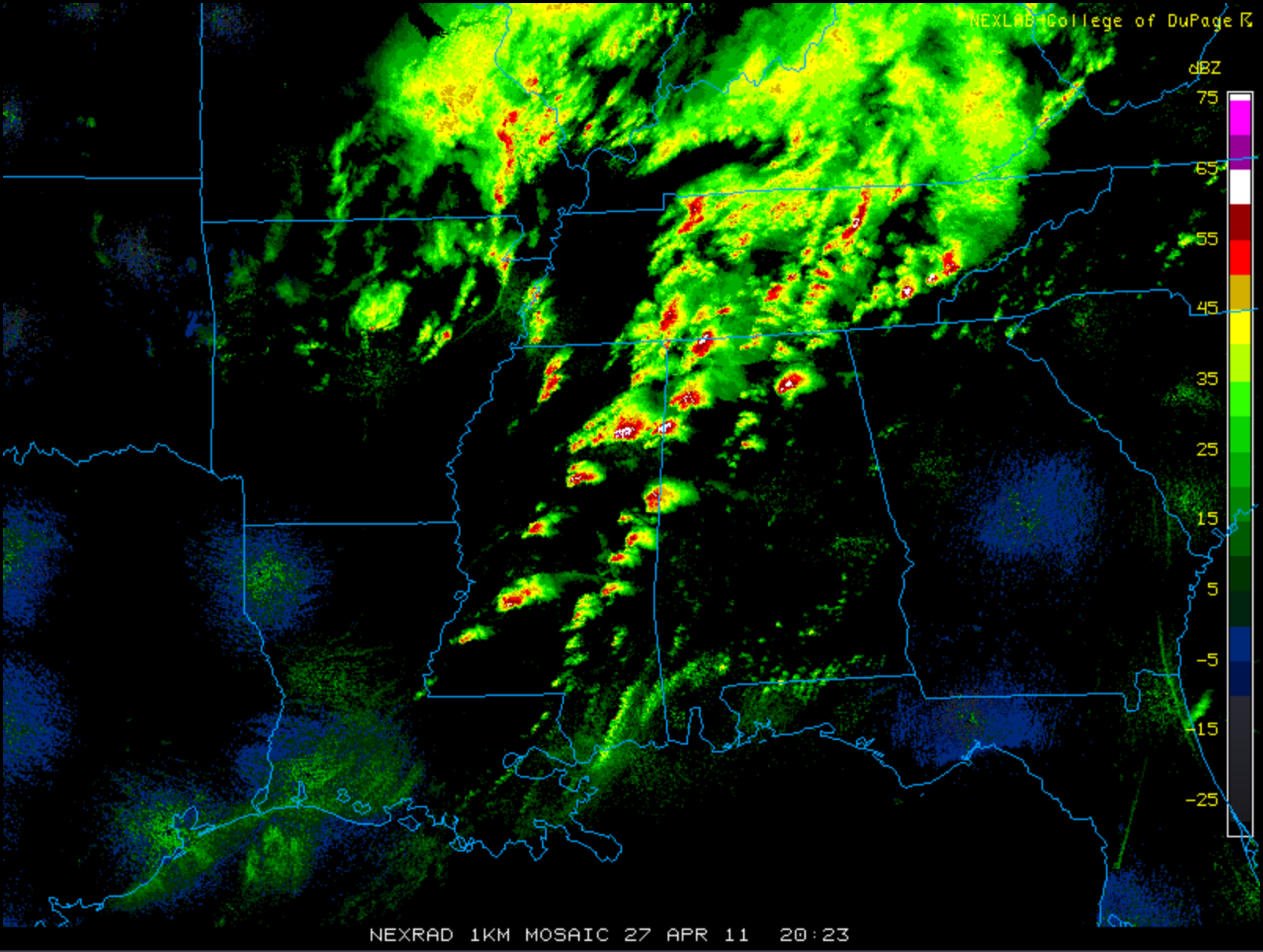 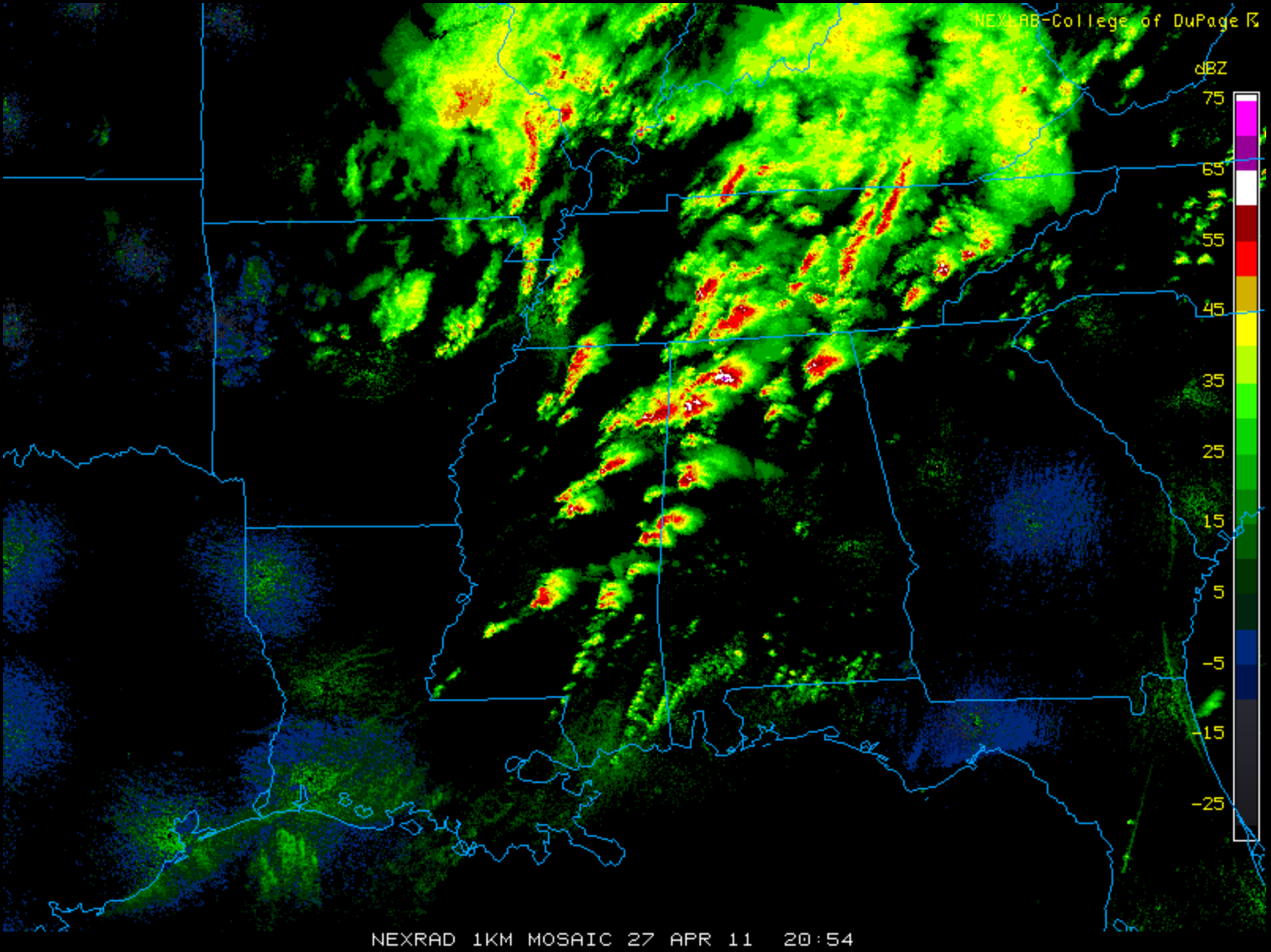 Knupp et al. BAMS 2014
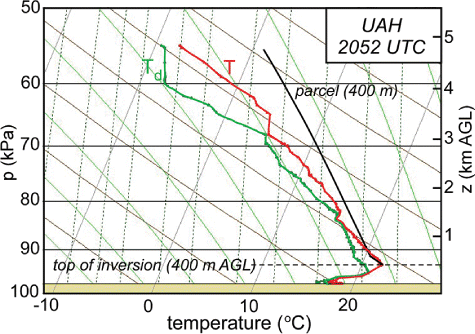 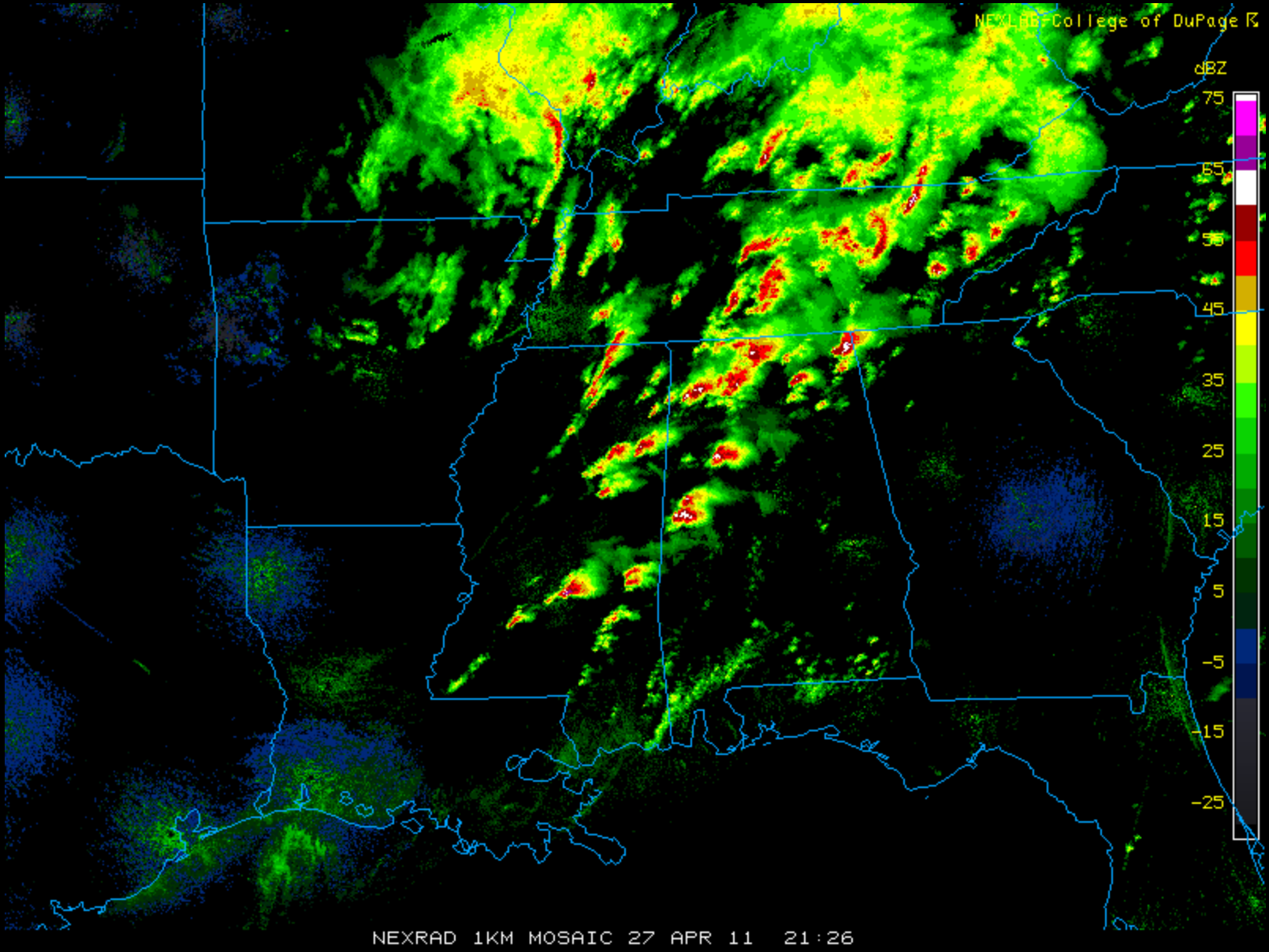 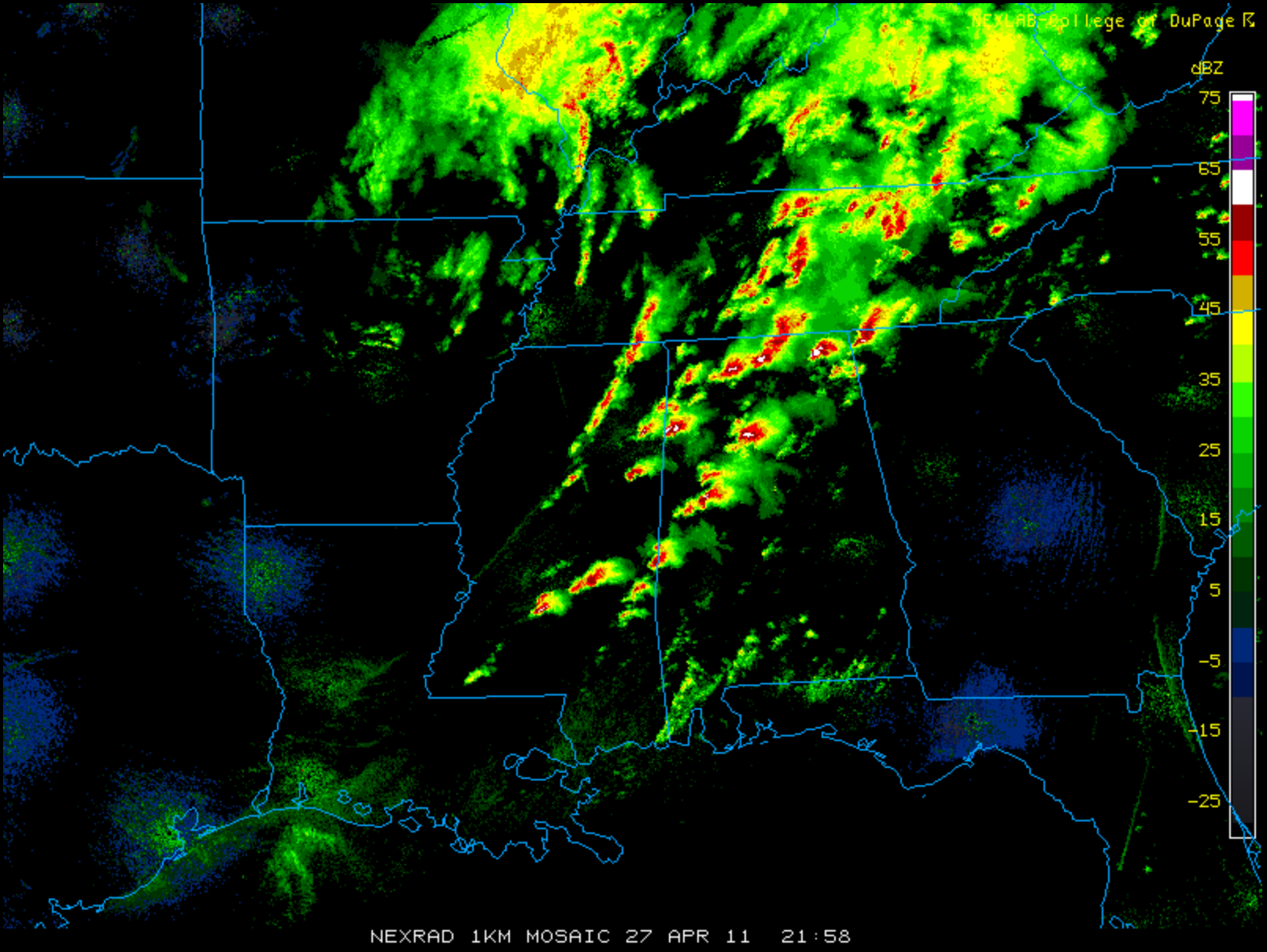 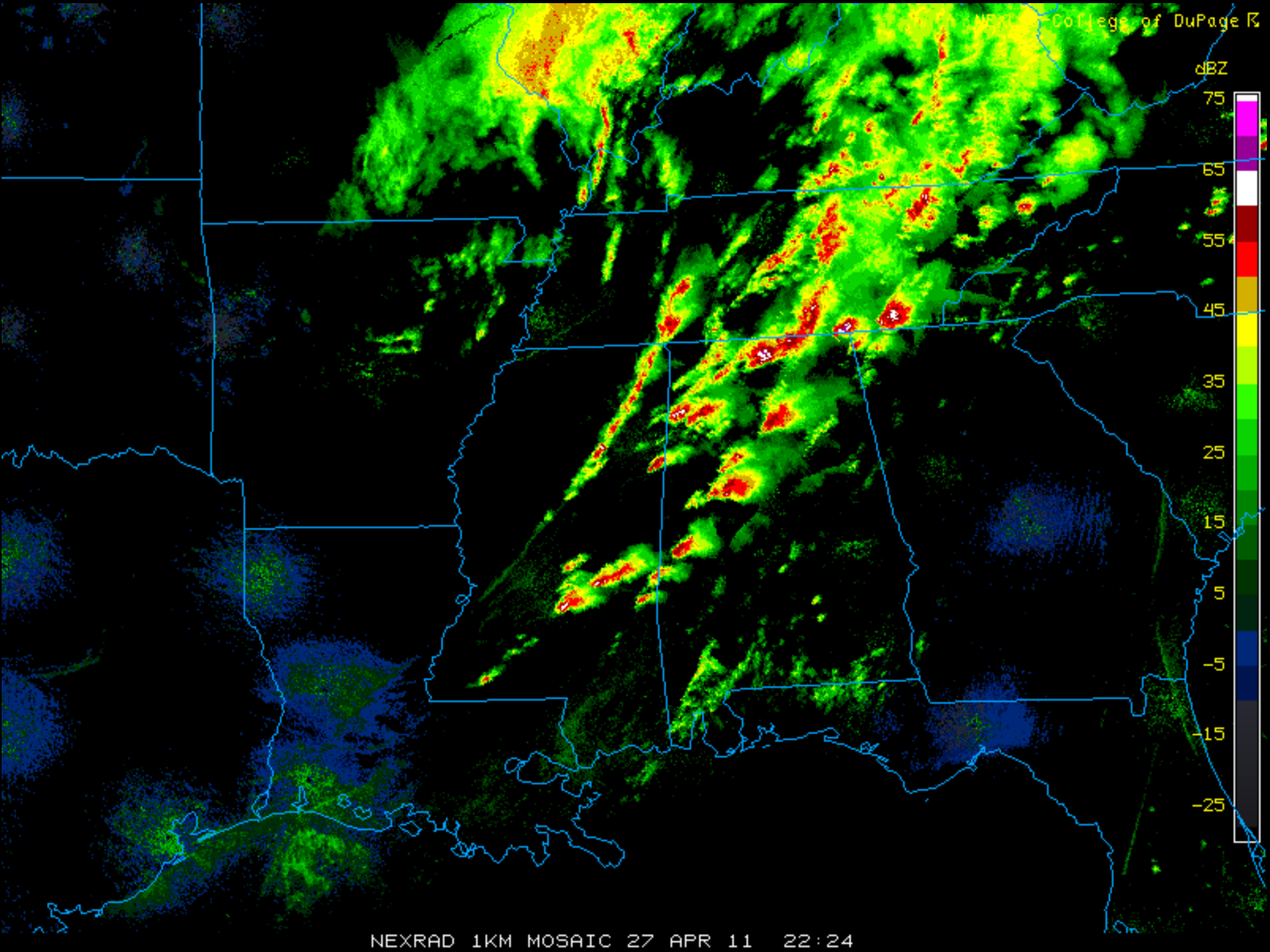 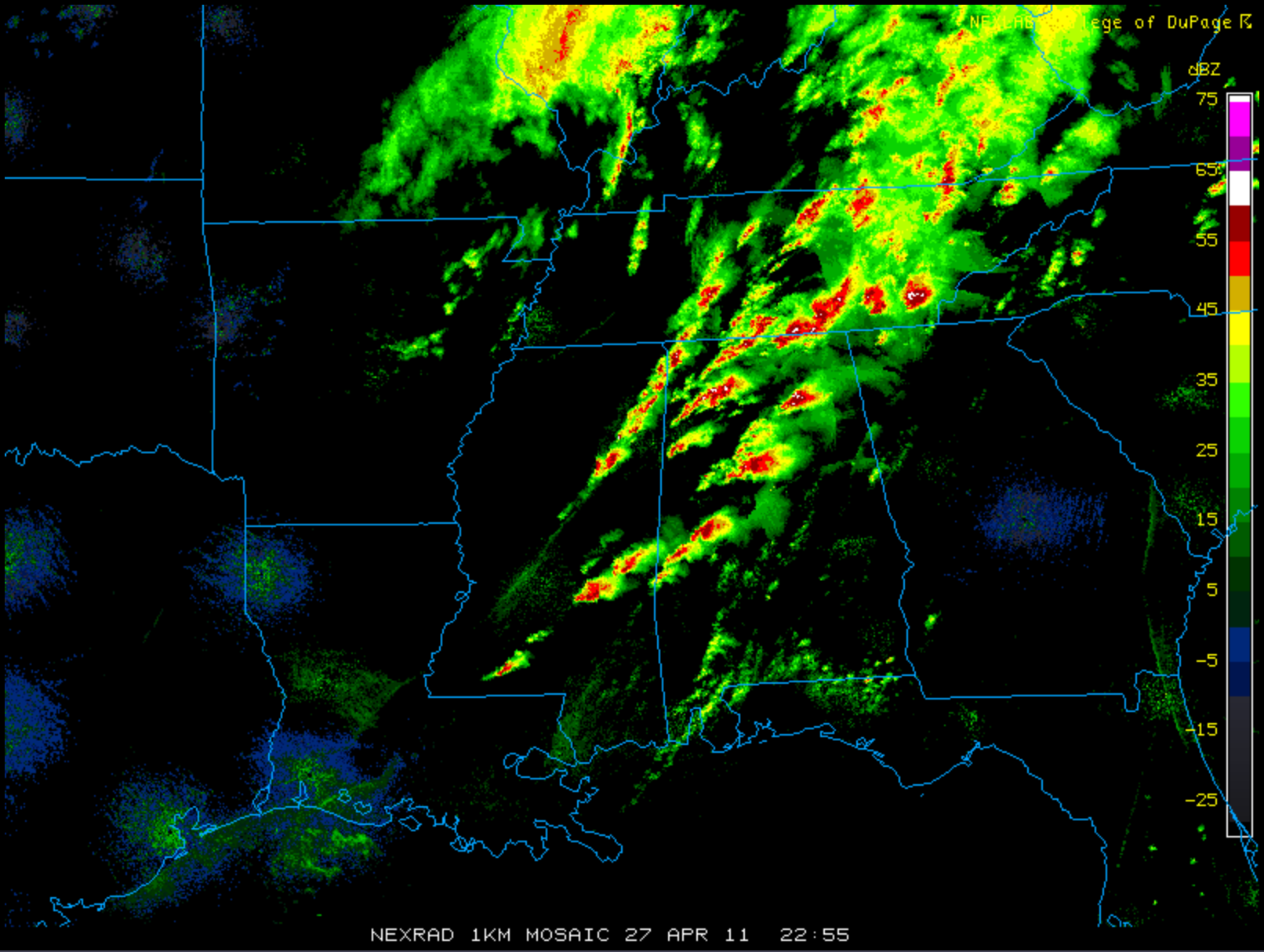 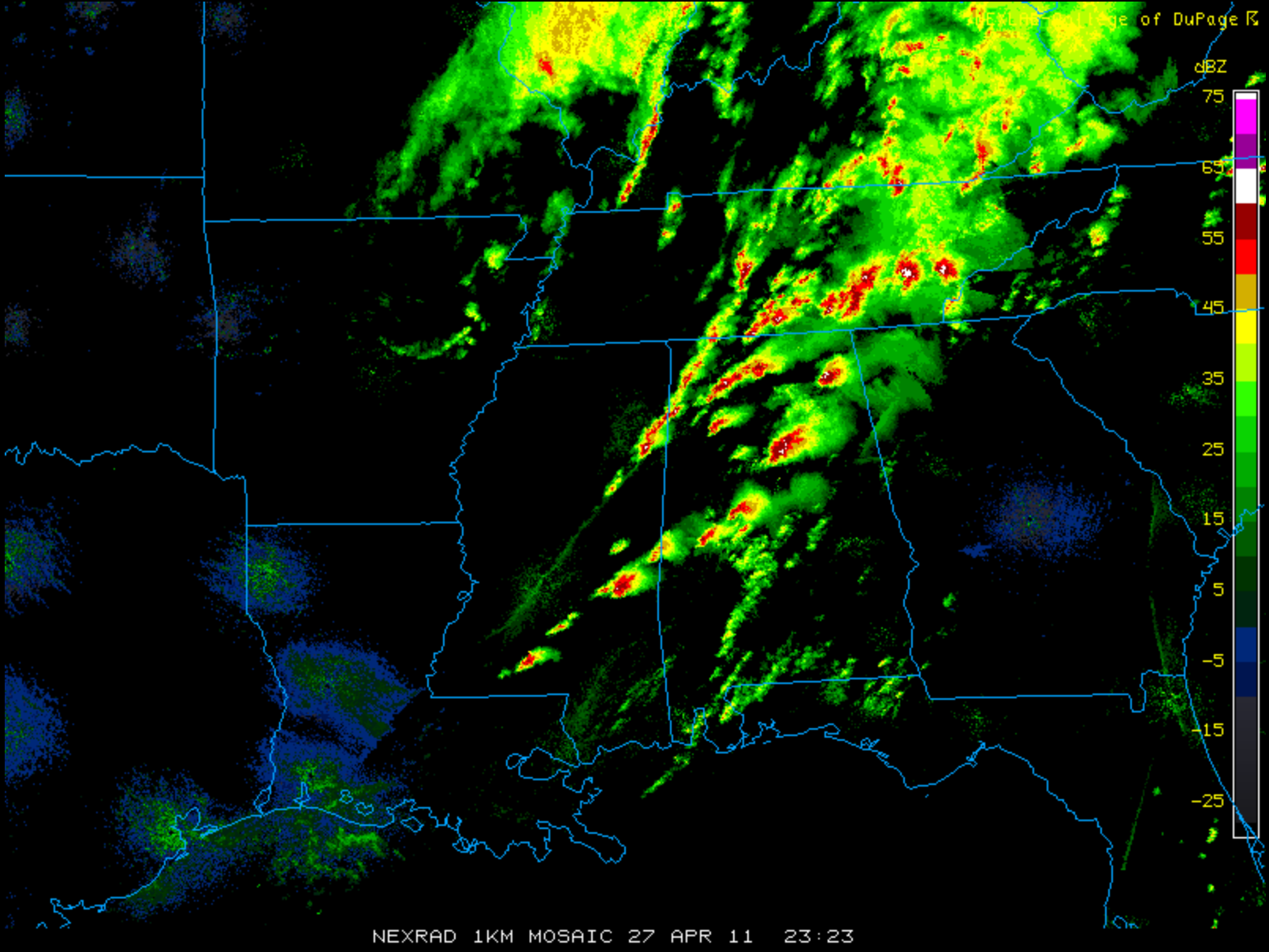 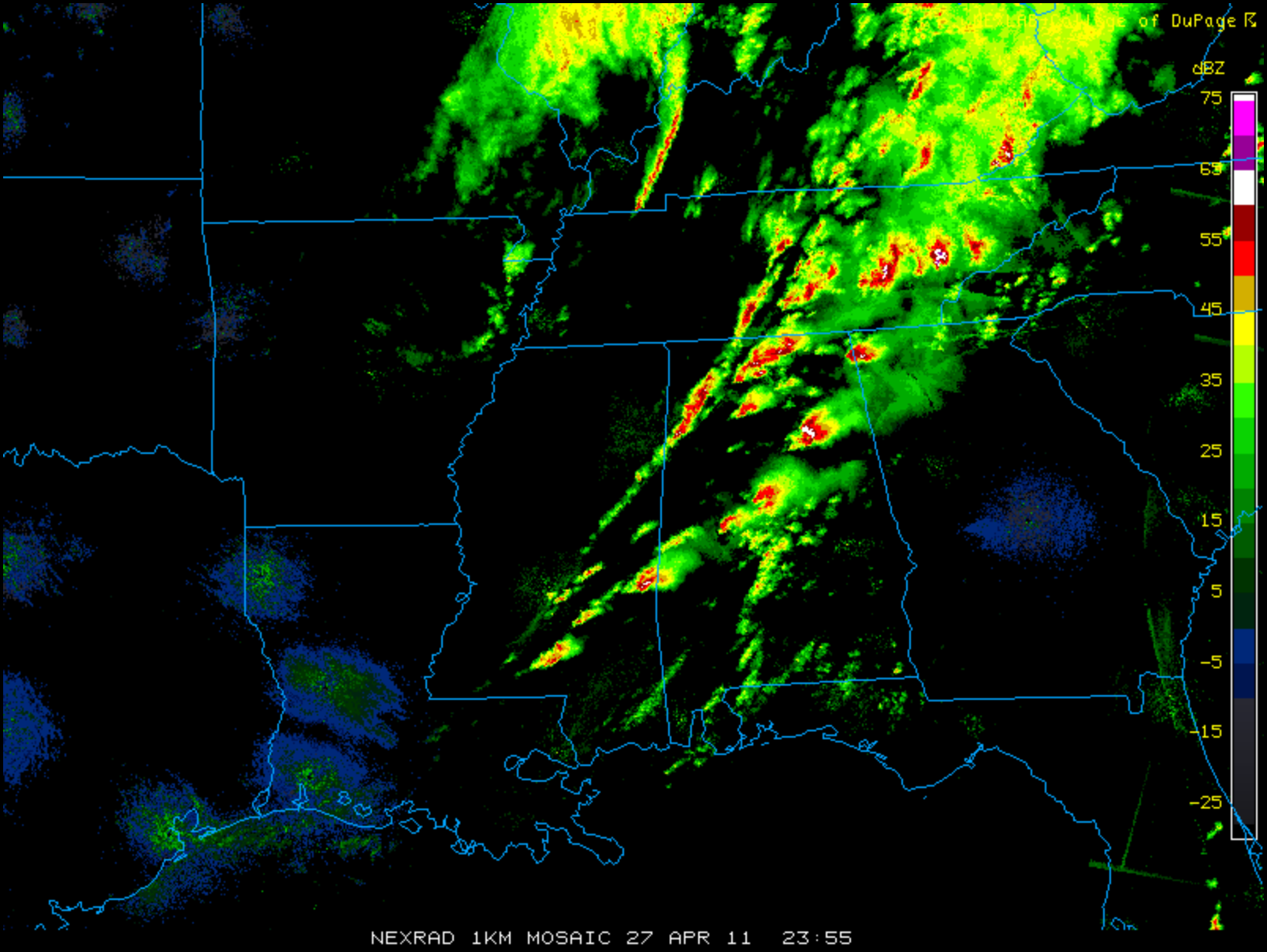 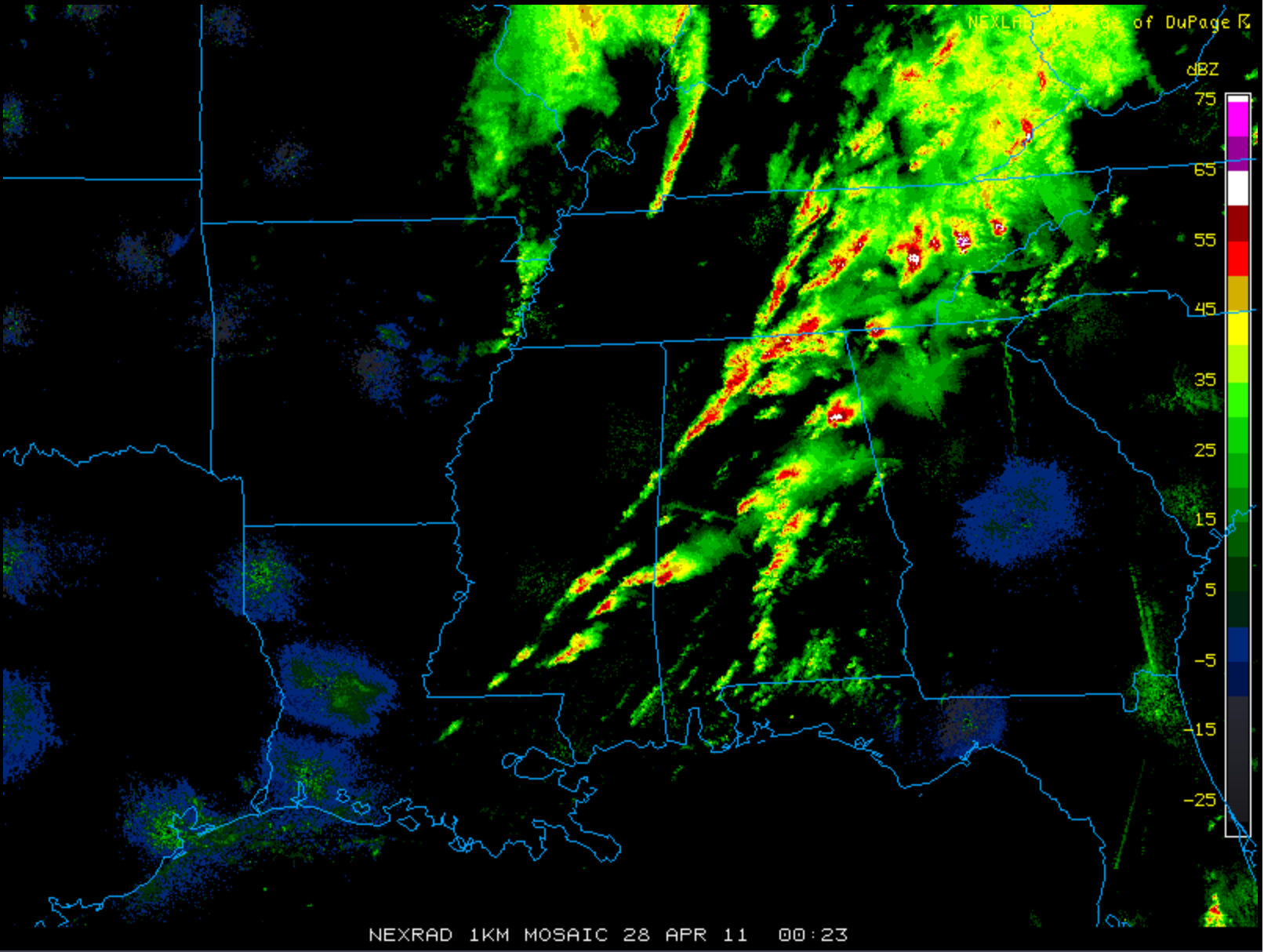 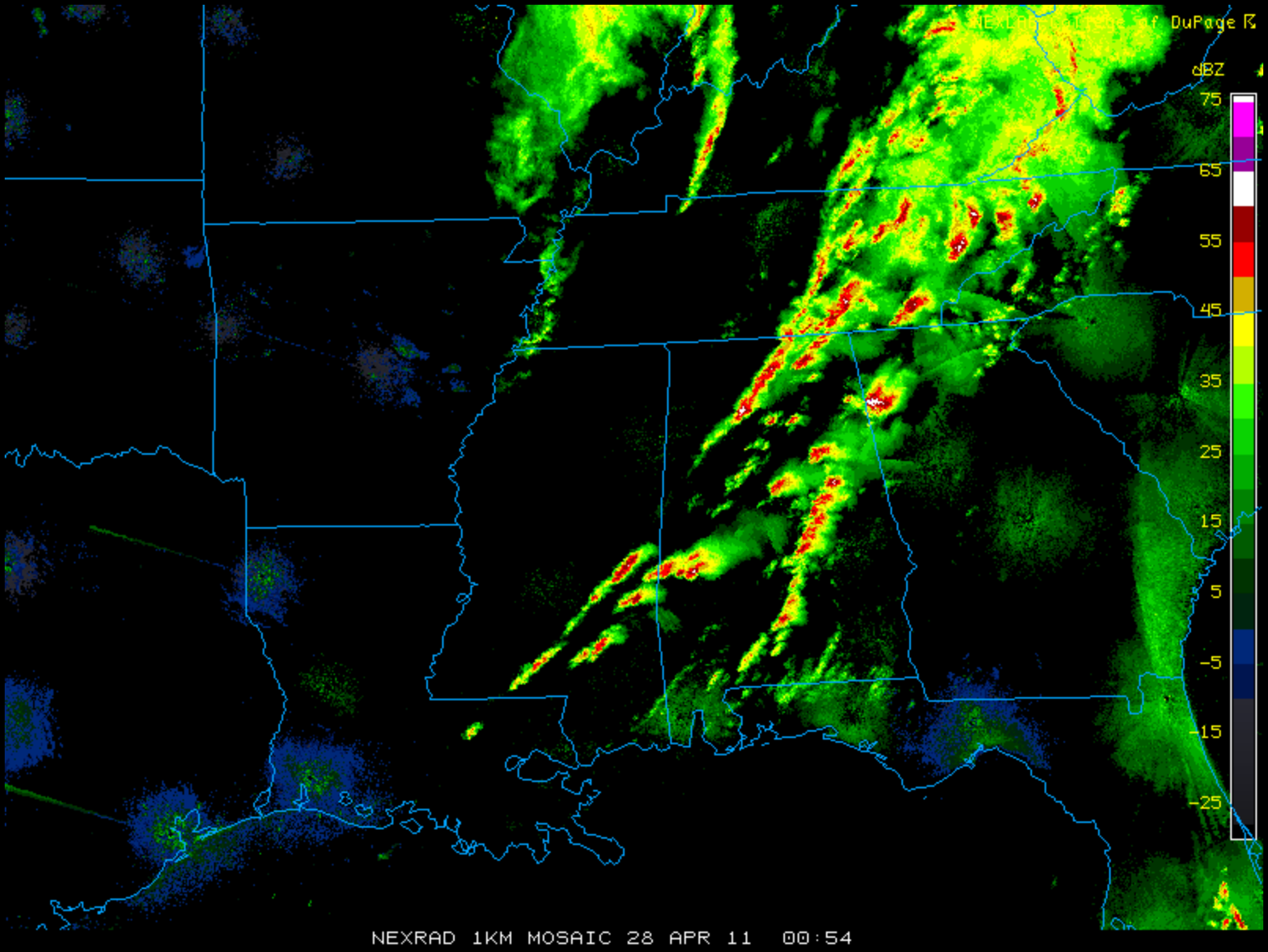 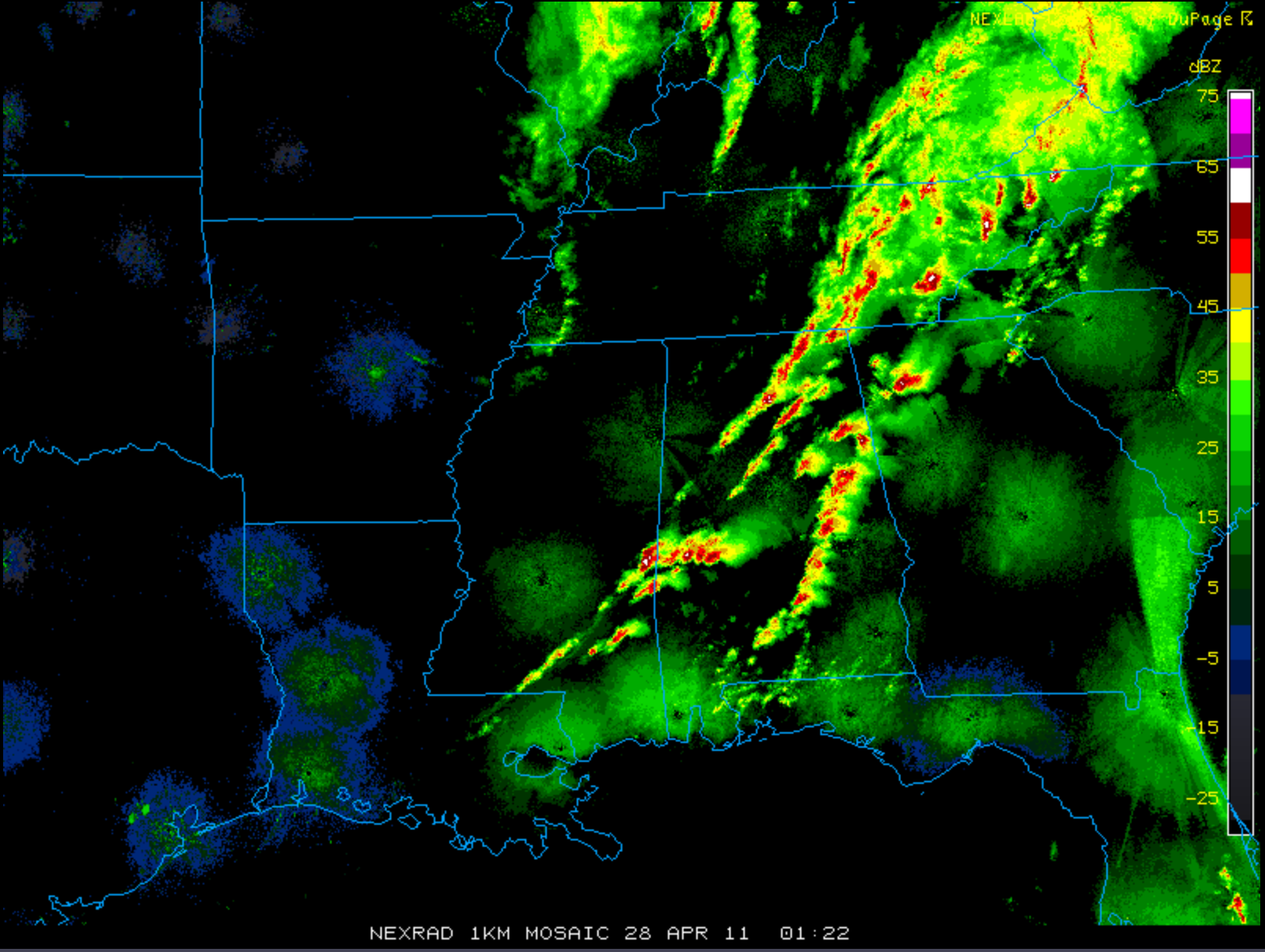 Knupp et al. BAMS 2014
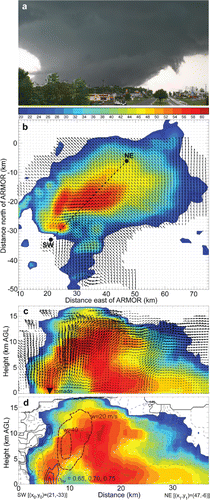 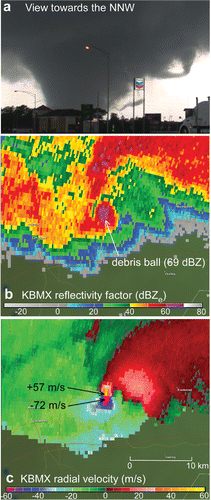 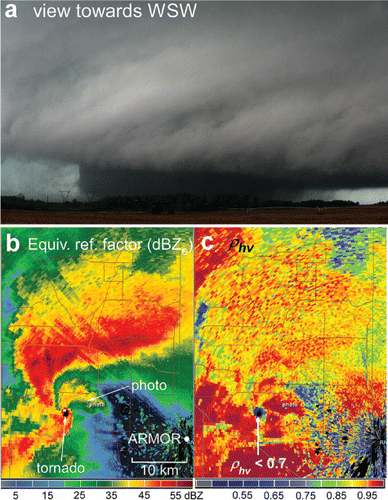 Knupp et al. BAMS 2014
Knupp et al. BAMS 2014
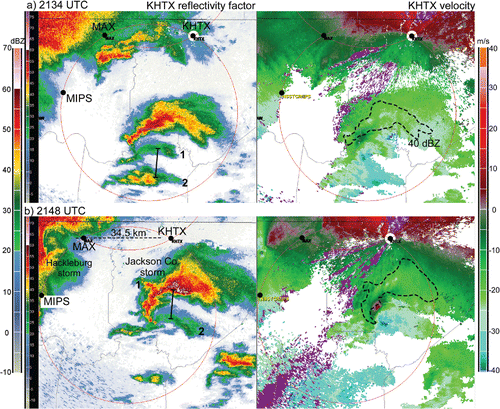 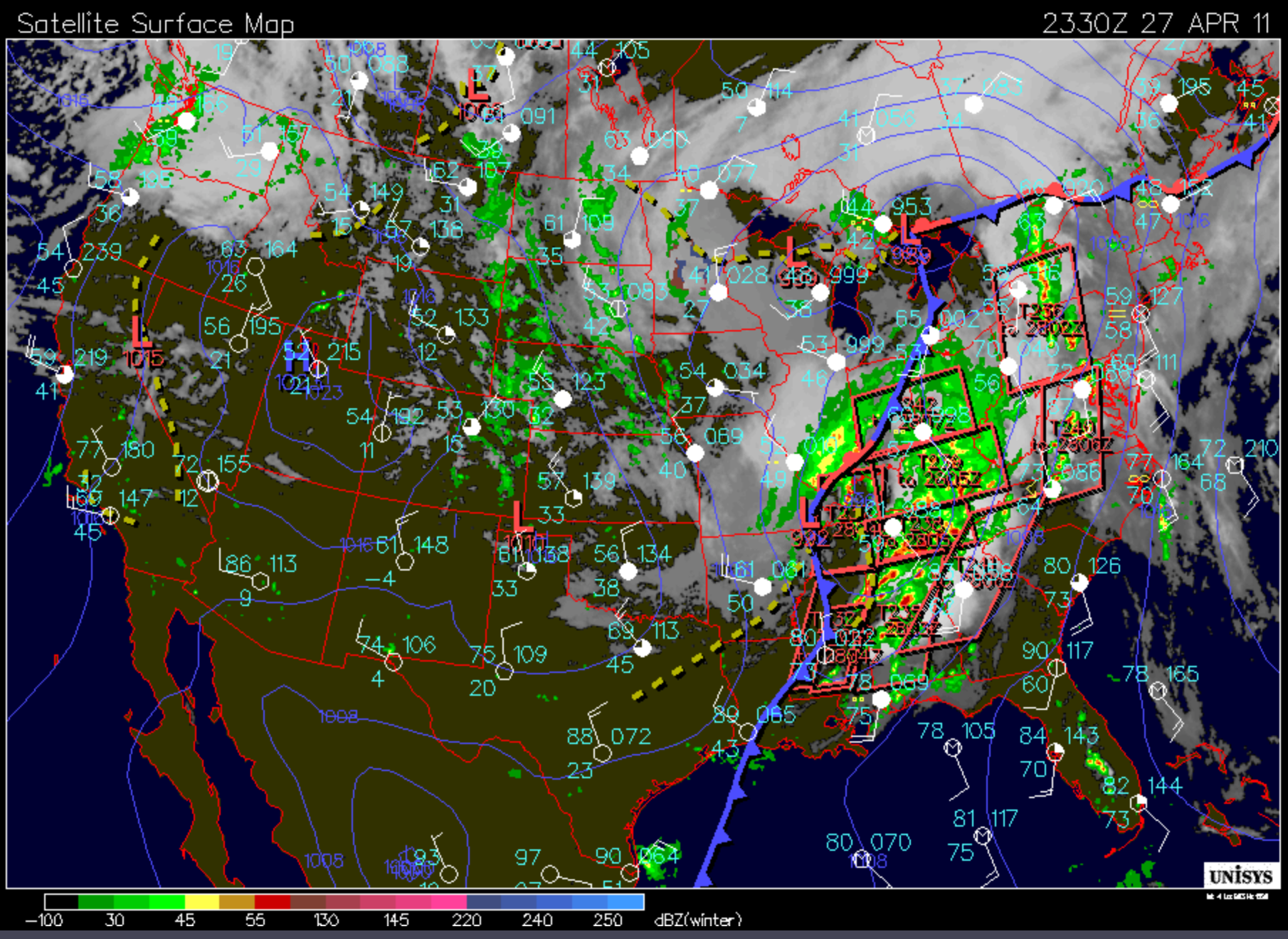 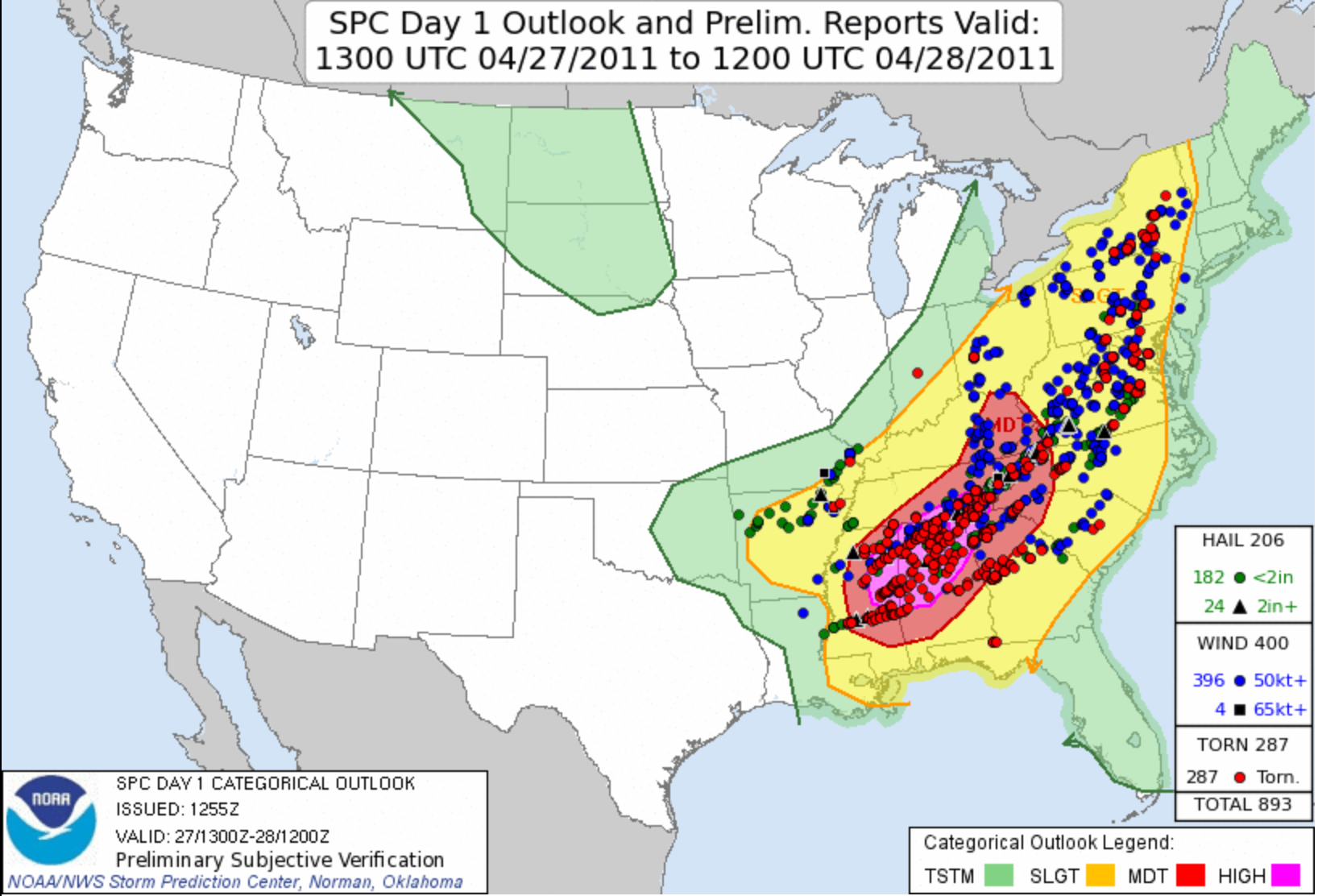 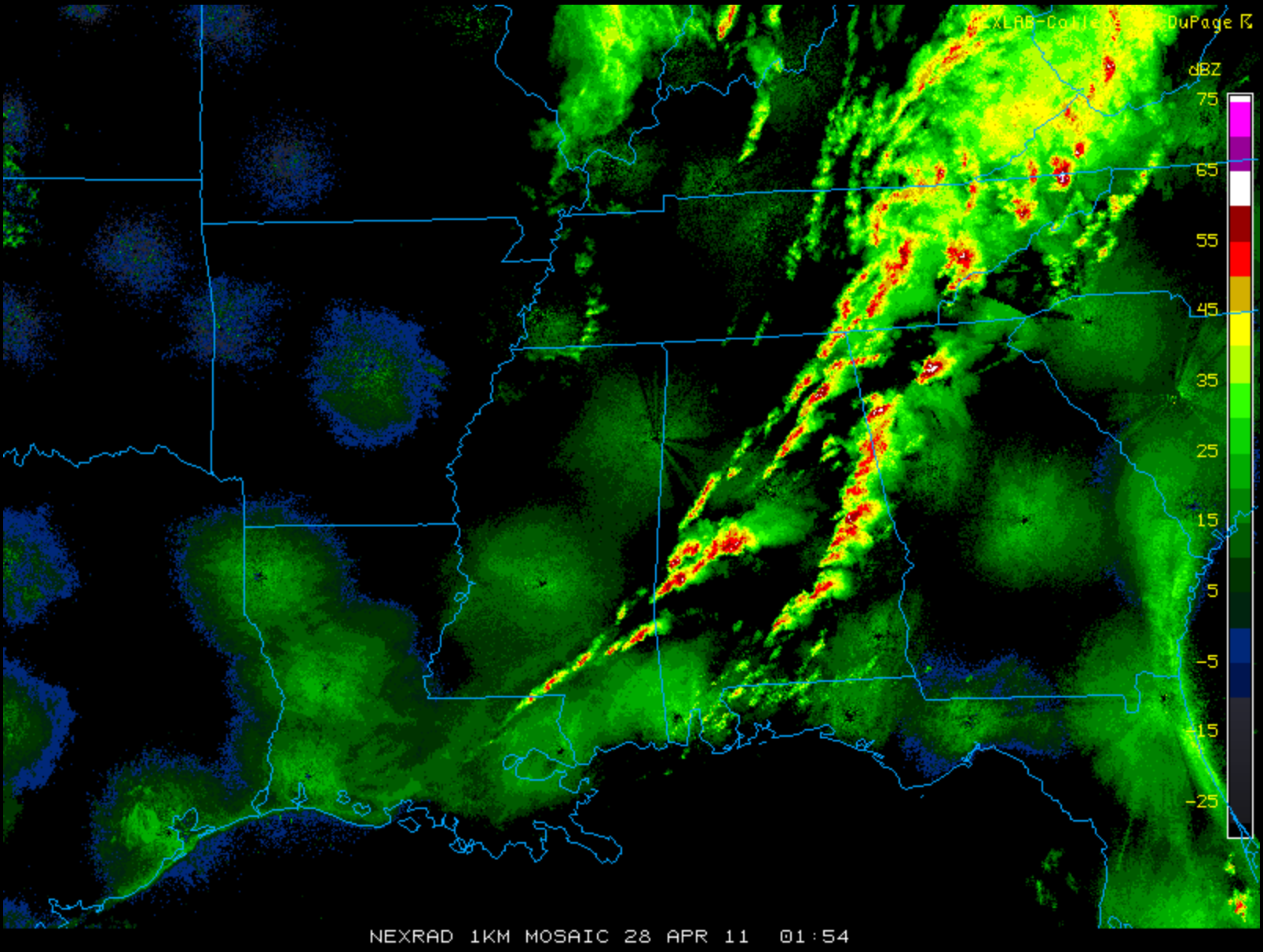 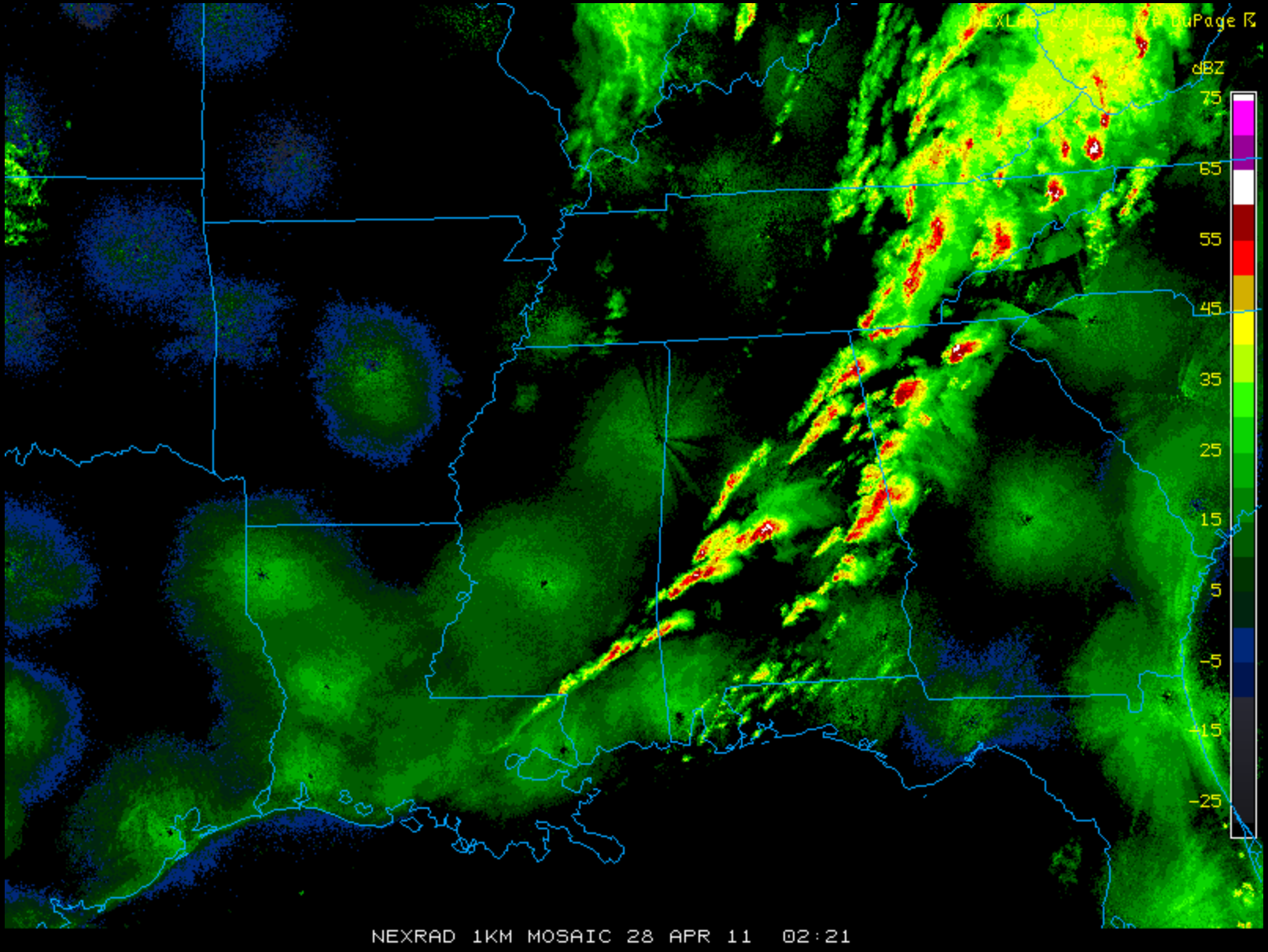 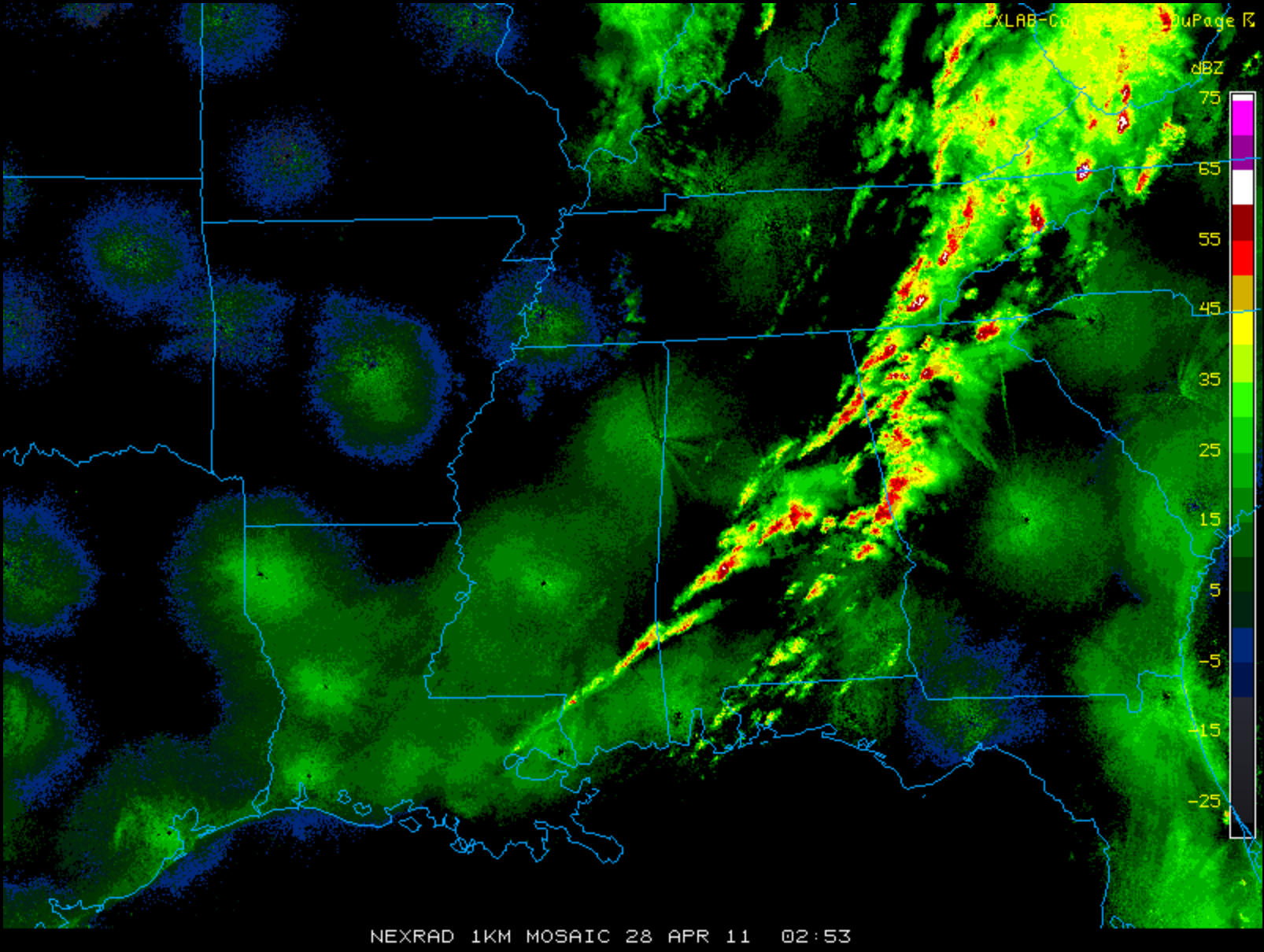 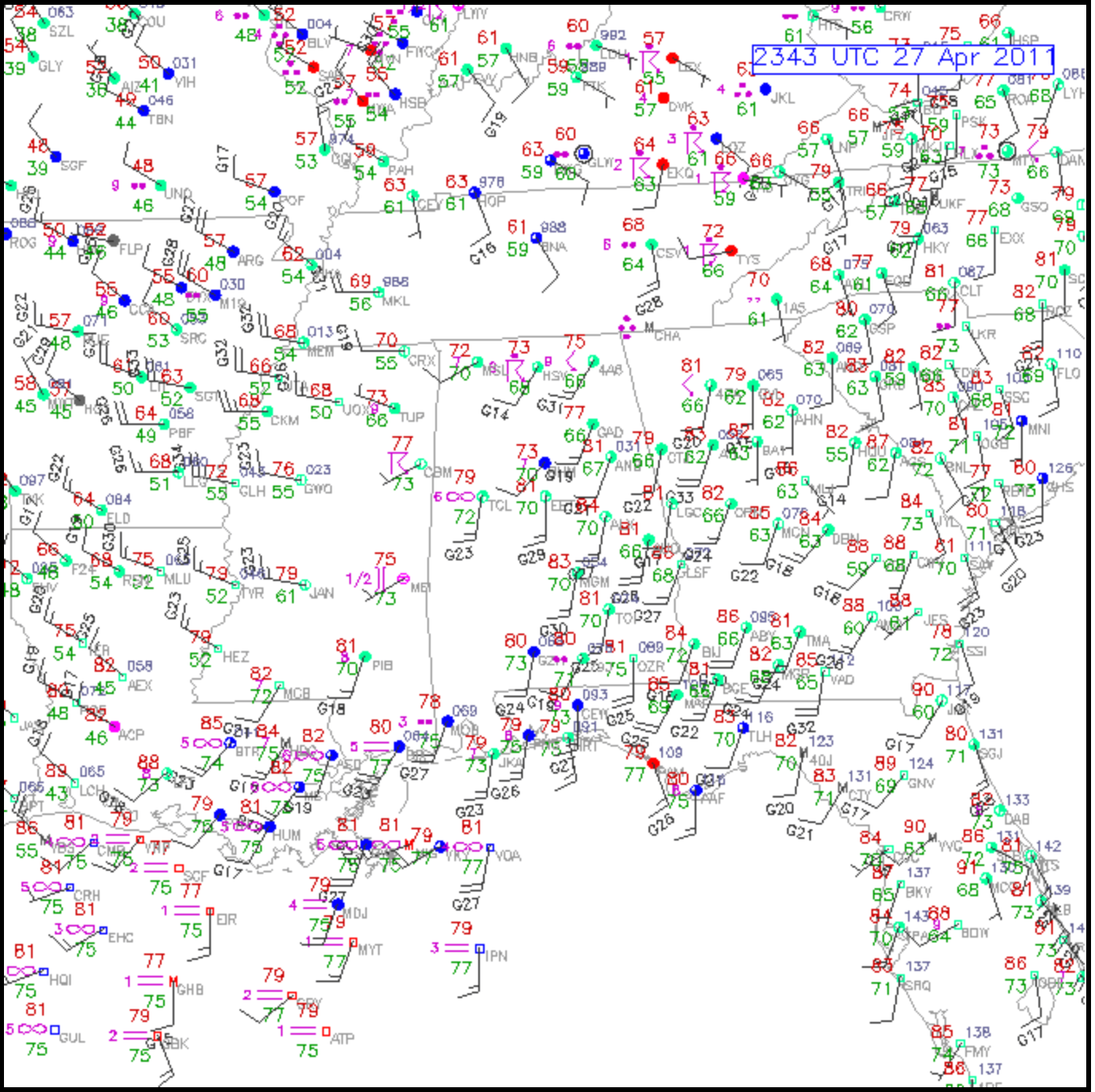 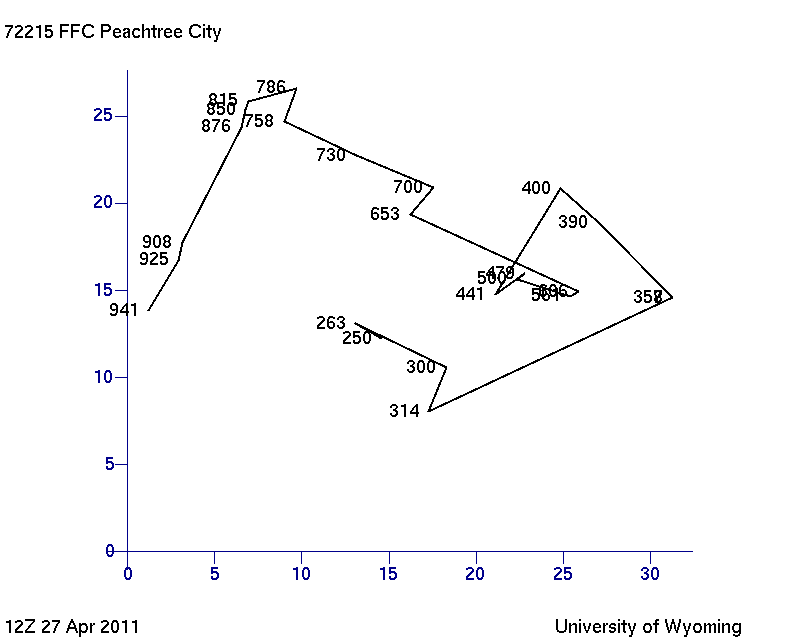 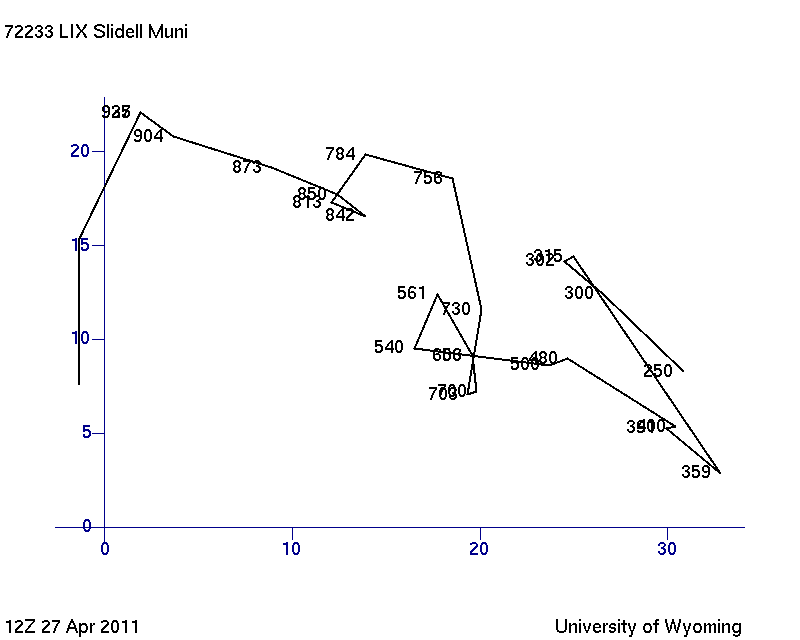 LIX
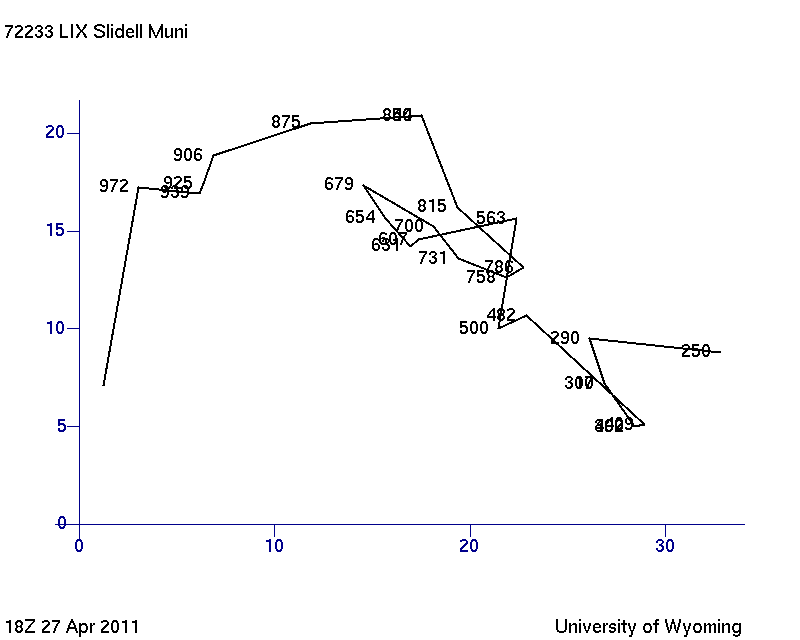 LIX
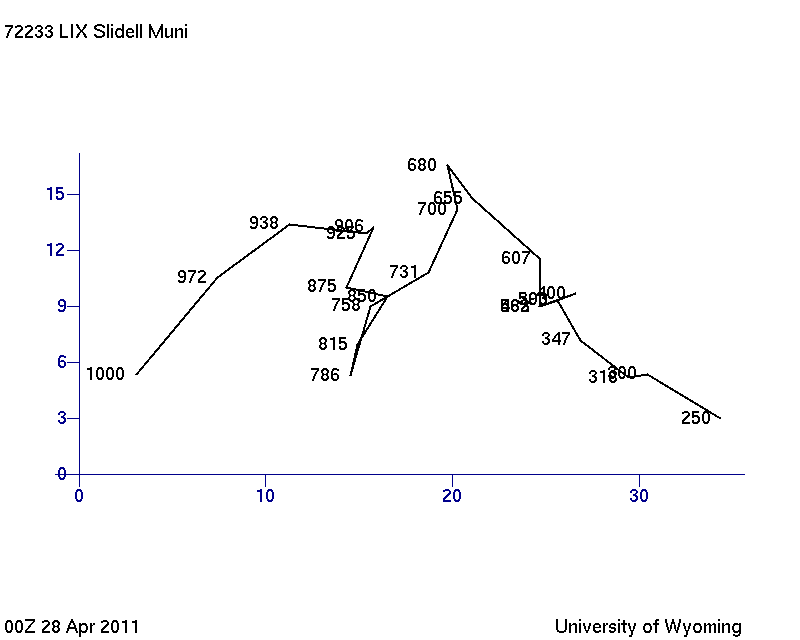 LIX
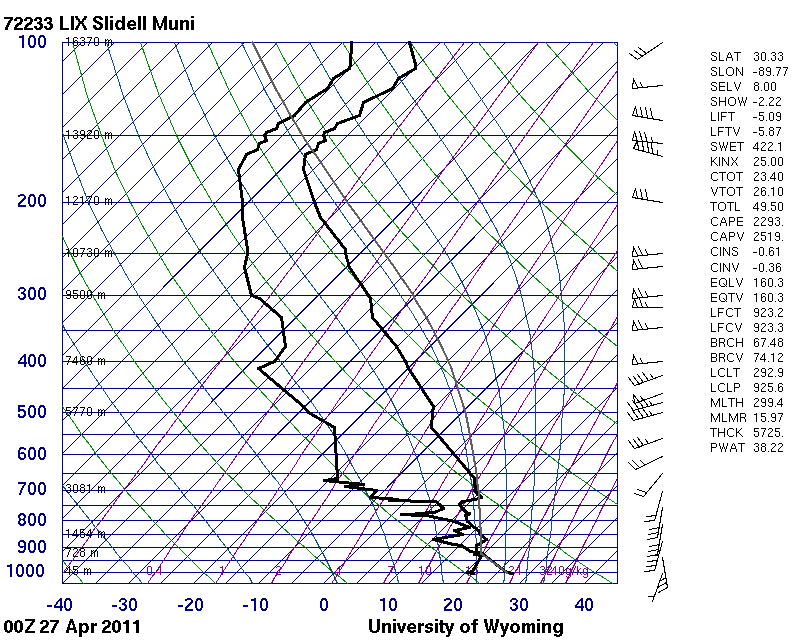 LIX
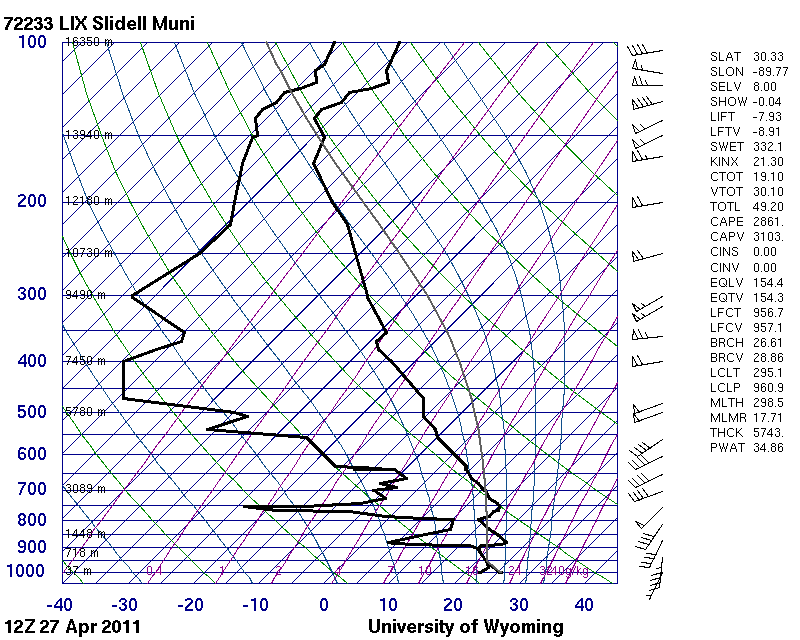 LIX
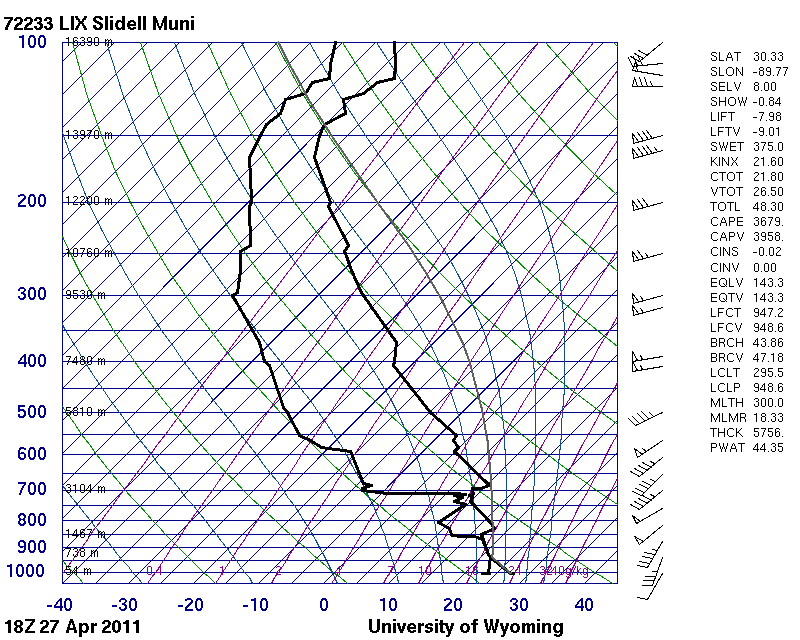 LIX
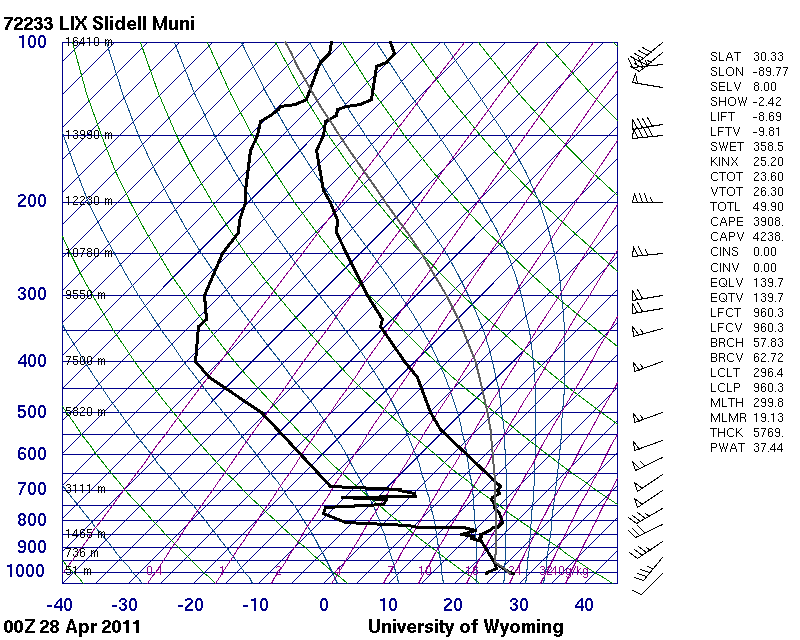 LIX
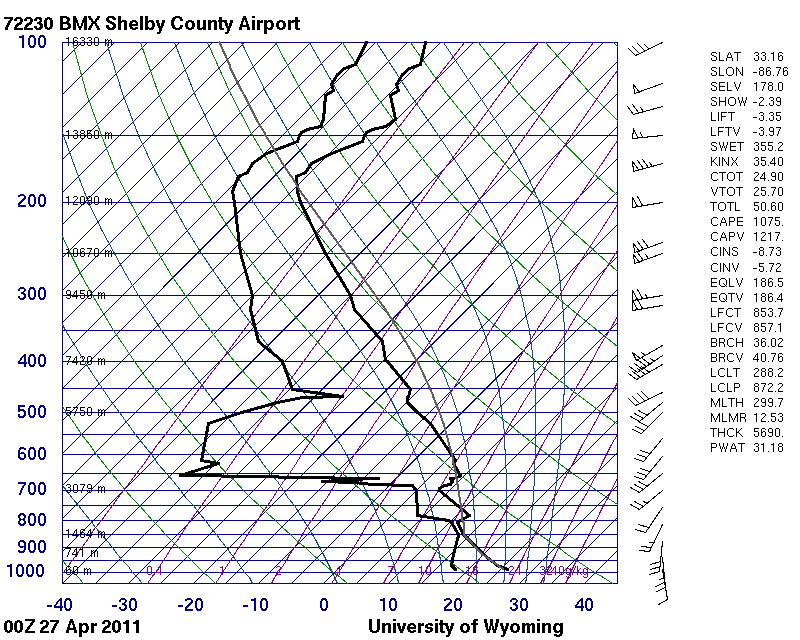 BMX
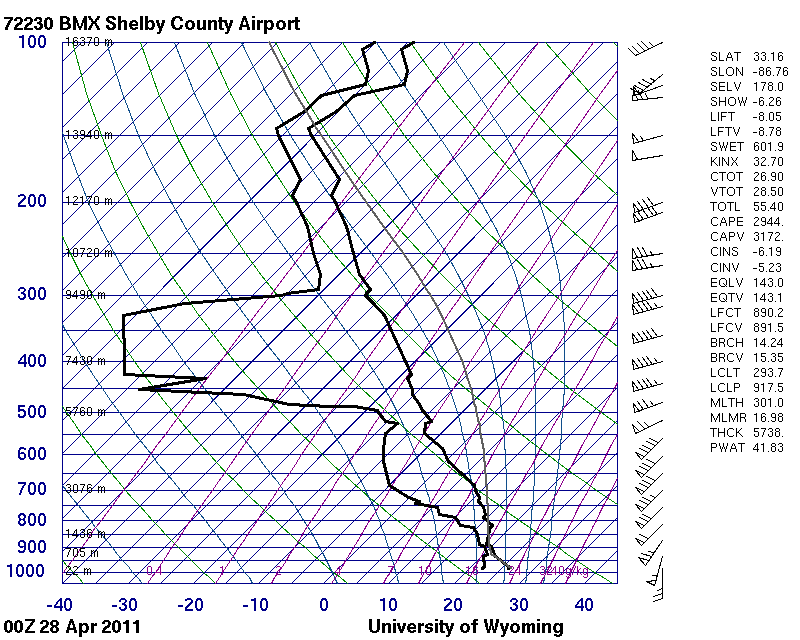 BMX
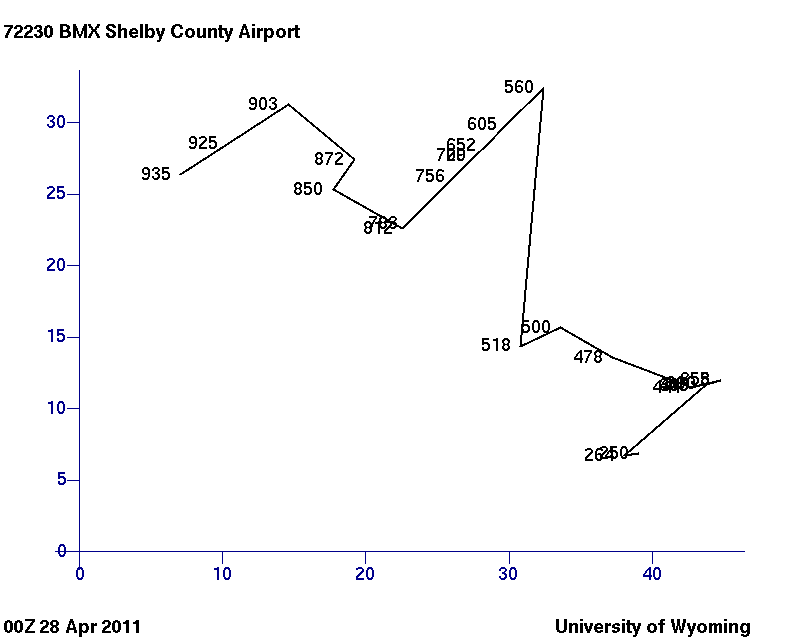 BMX
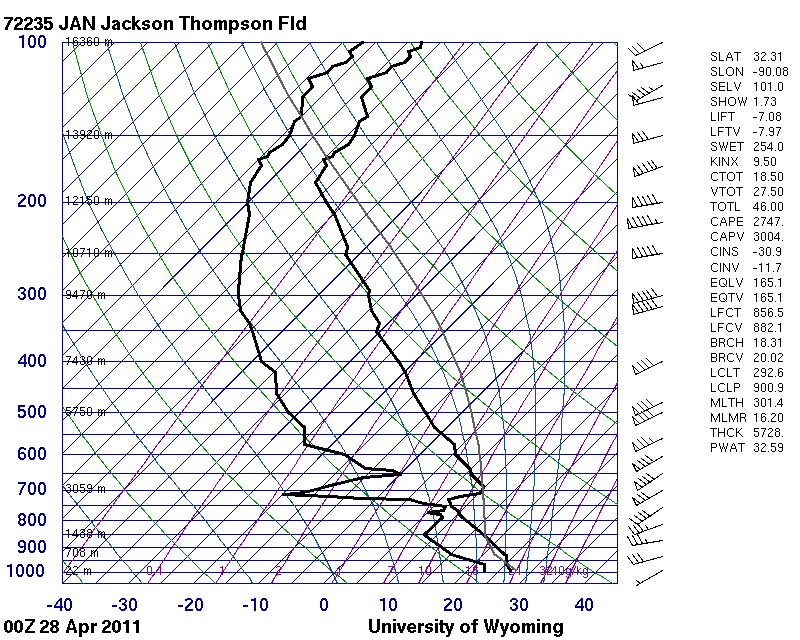 JAN
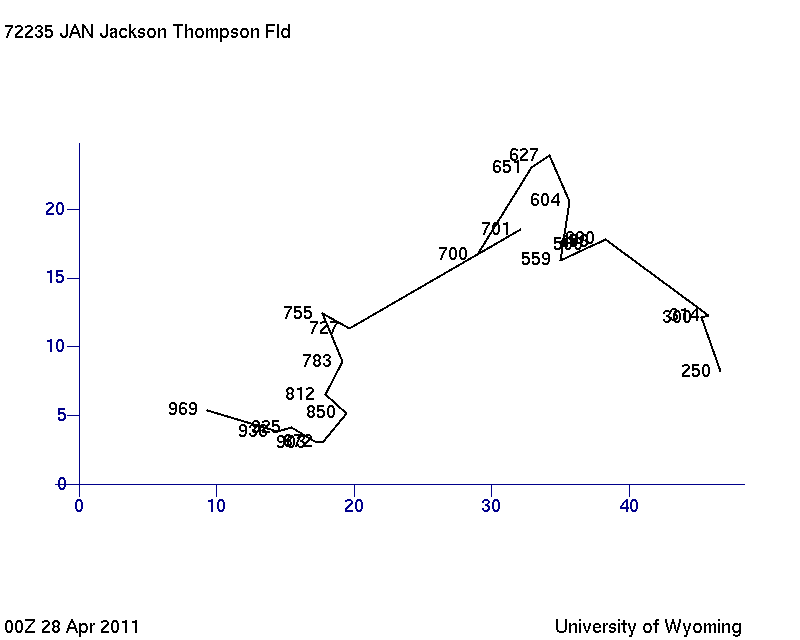 JAN
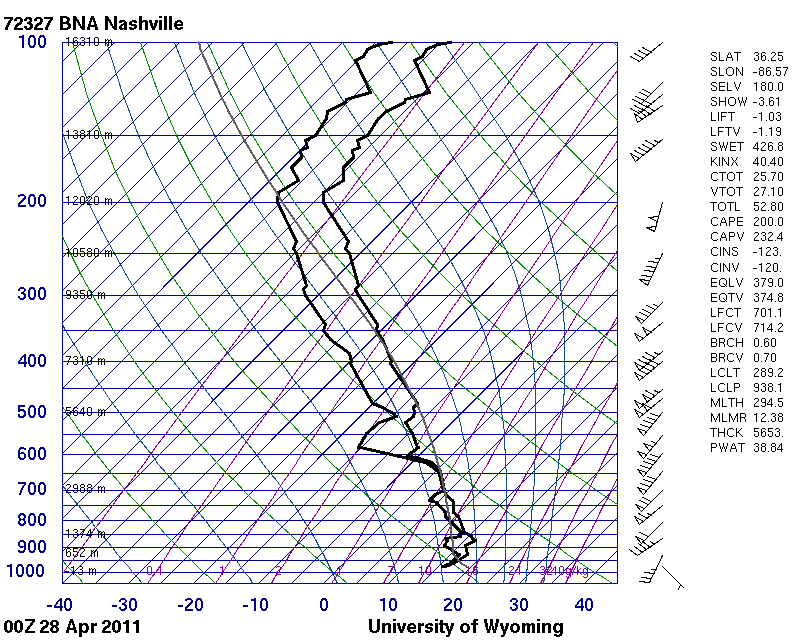 BNA
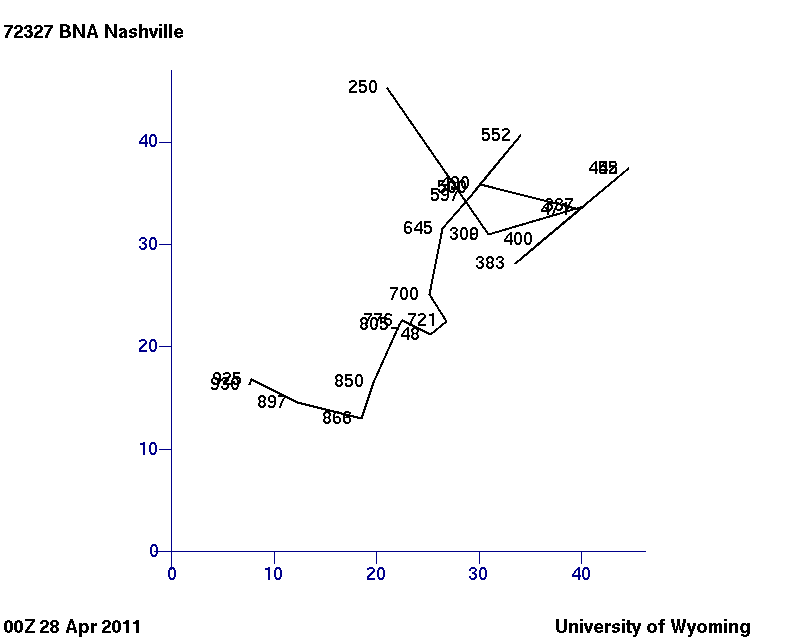 BNA
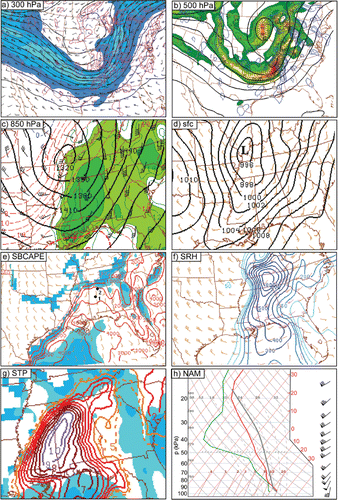 Knupp et al. BAMS 2014
Knupp et al. BAMS 2014
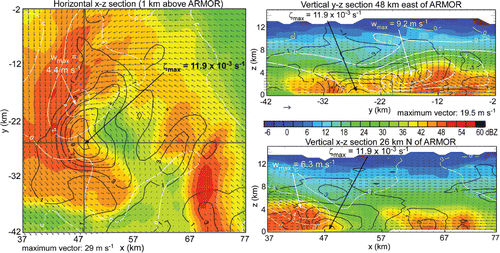 Knupp et al. BAMS 2014
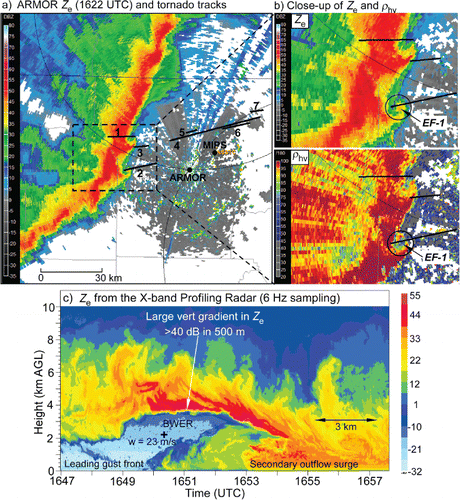